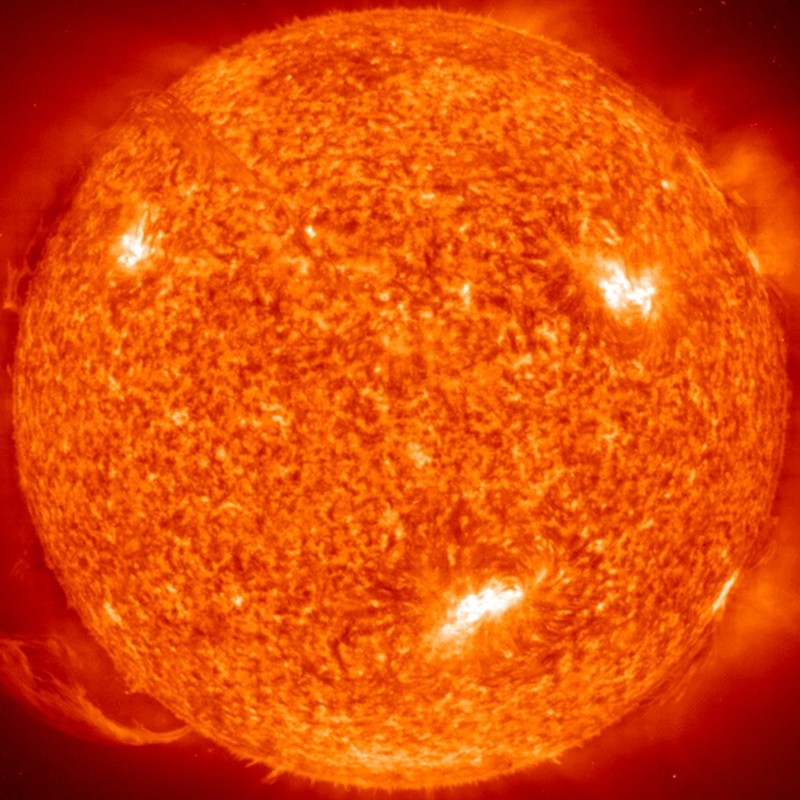 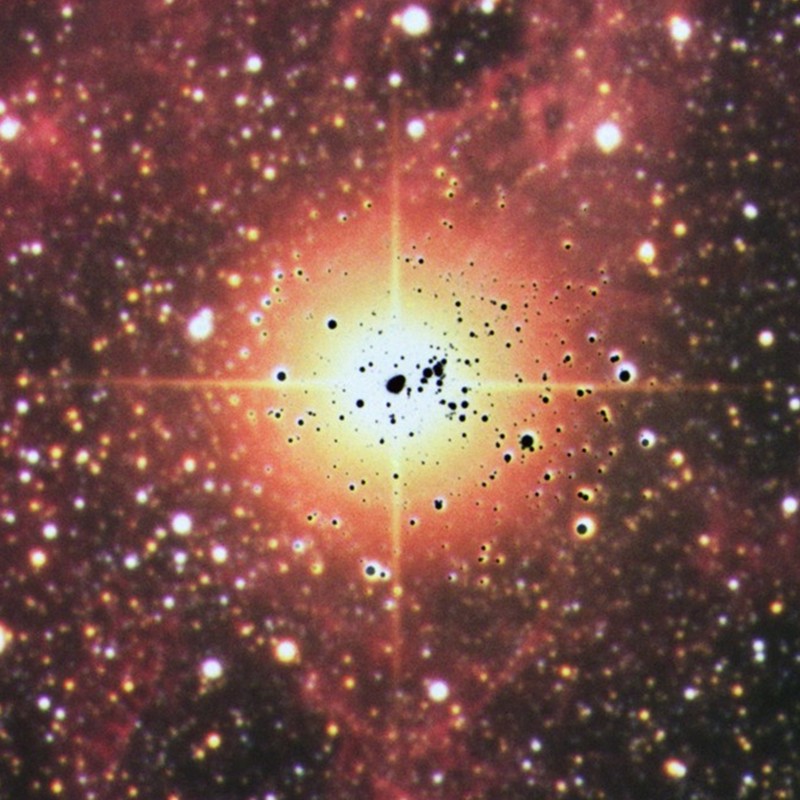 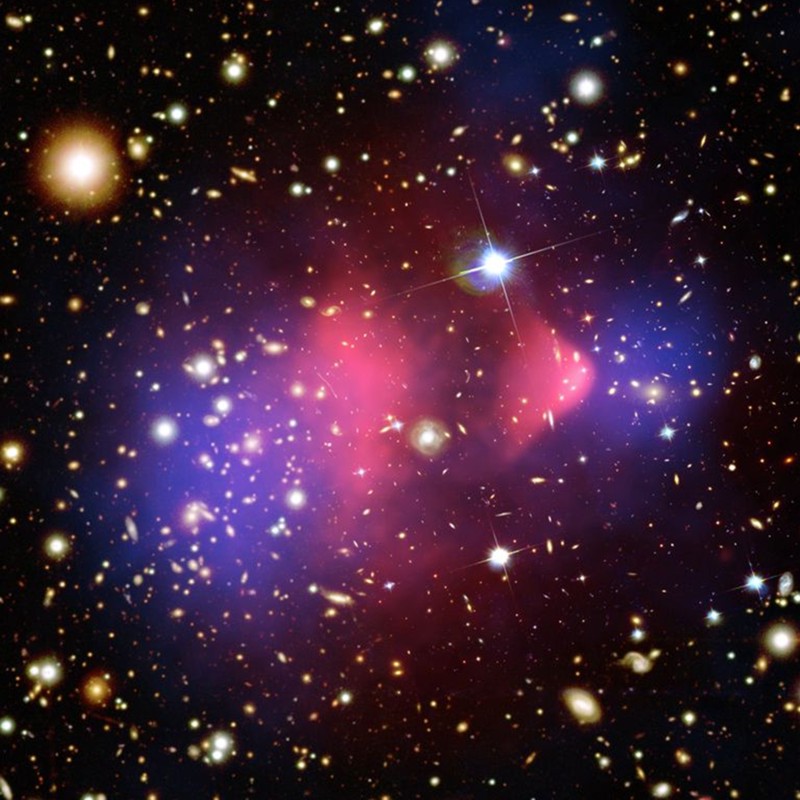 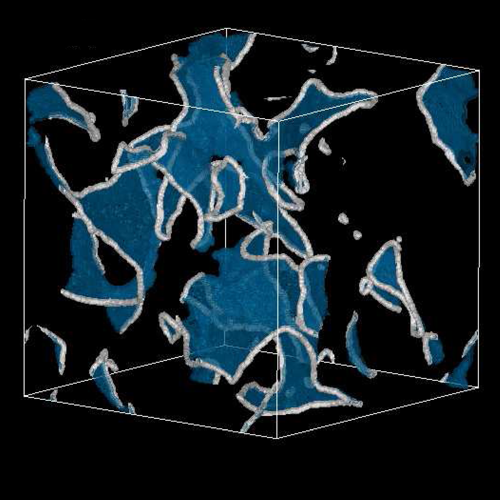 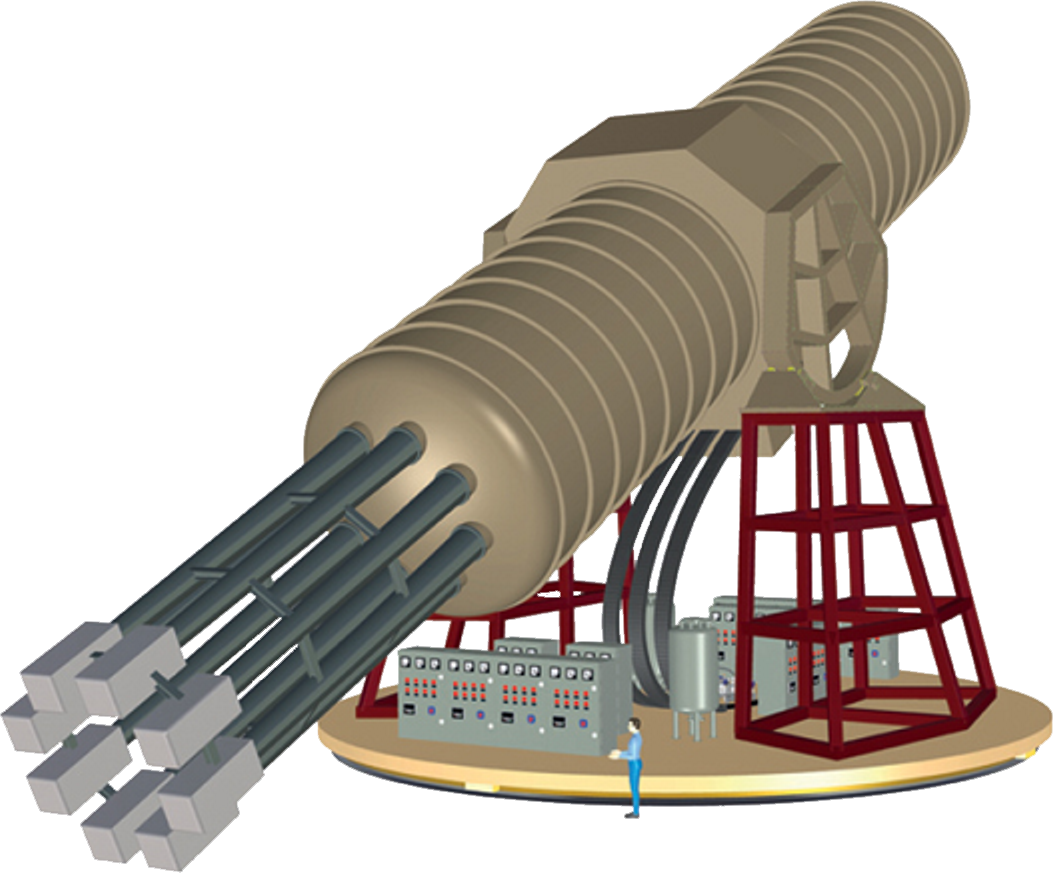 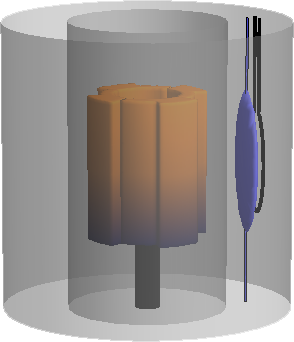 Supernova 1987A
Dark Matter
Early Universe
Long-Range Force
Solar Axions
Axion Landscape
Georg Raffelt
Max Planck Institute for Physics, Munich
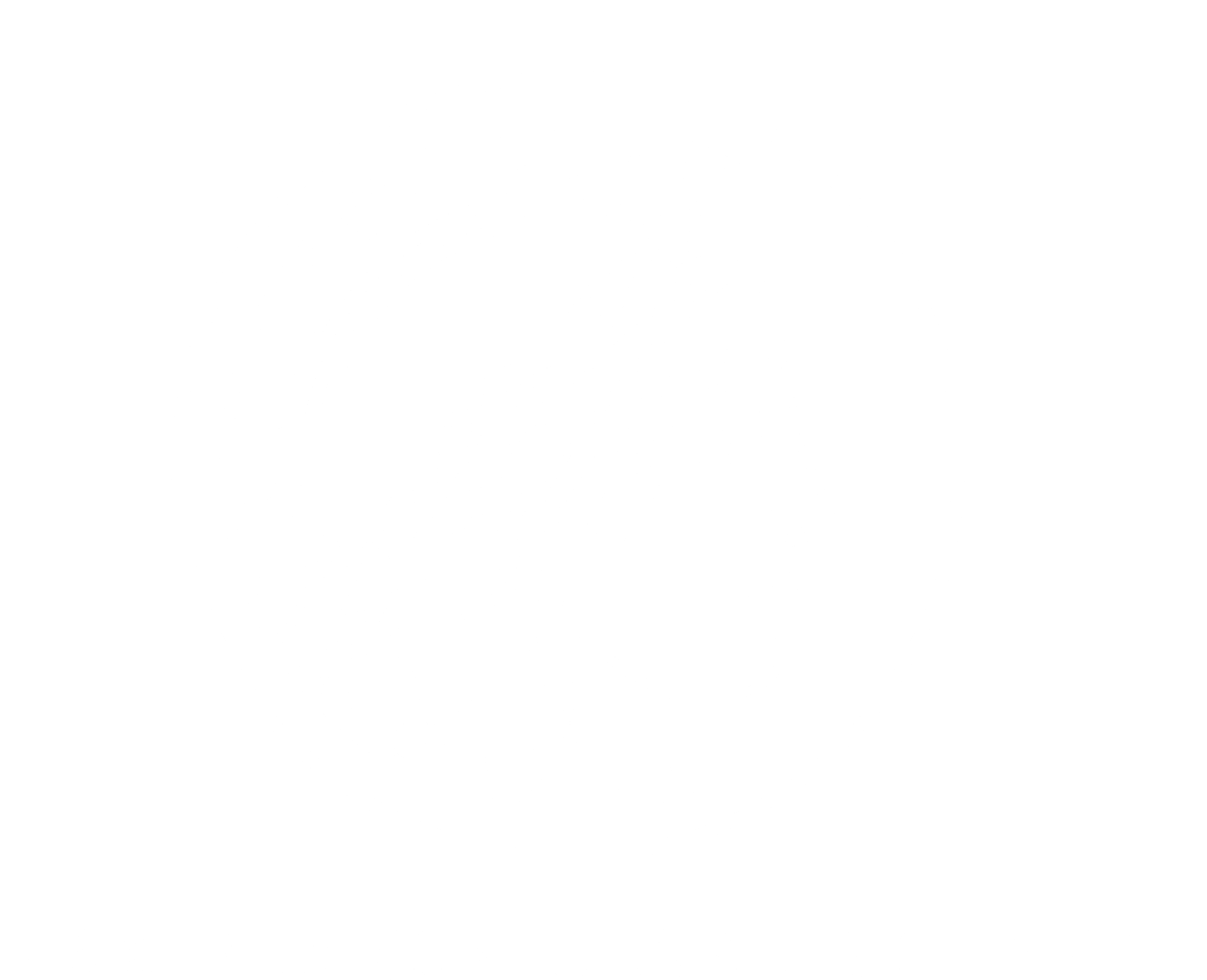 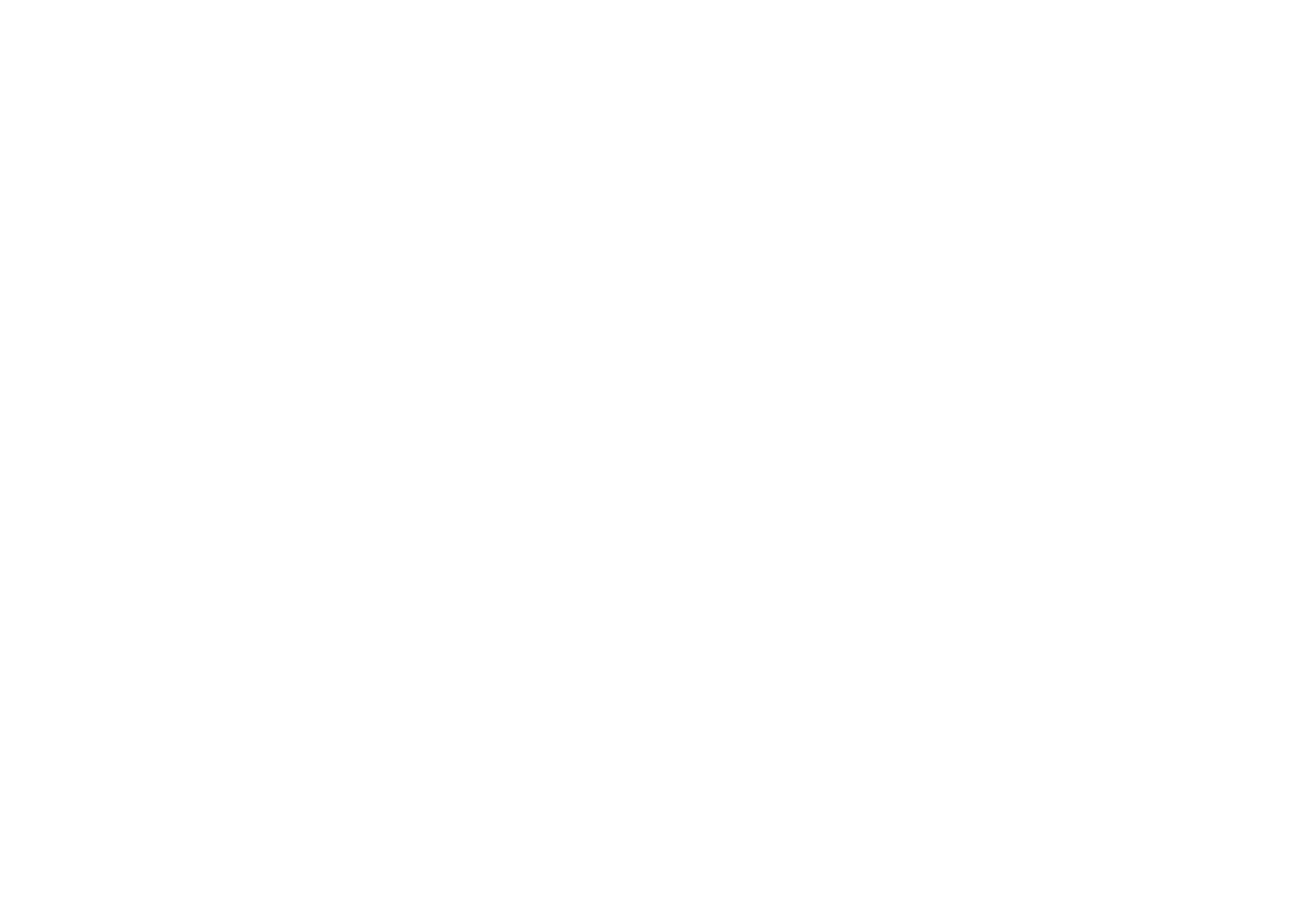 High- and Low-Energy Frontiers in Particle Physics
QCD
scale
Planck
mass
Cosmological
constant
Electroweak
scale
GUT
scale
eV
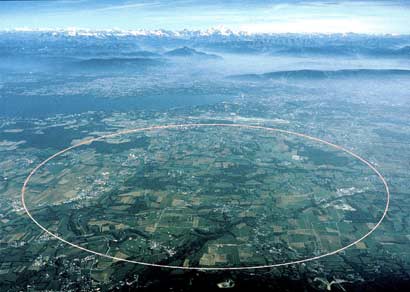 CERN
“Intensity Frontier”
(feeble interactions)
Low-E Frontier
High-Energy Frontier
New 750 GeV boson?
few-sigma hint @ CMS & ATLAS
many theory papers since Dec 2015
High- and Low-Energy Frontiers in Particle Physics
QCD
scale
Planck
mass
Cosmological
constant
Electroweak
scale
GUT
scale
eV
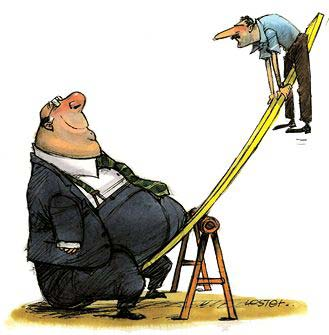 Heavy right-handed
neutrinos
(see-saw mechanism)
WIMP dark matter
(related to EW scale, perhaps SUSY)
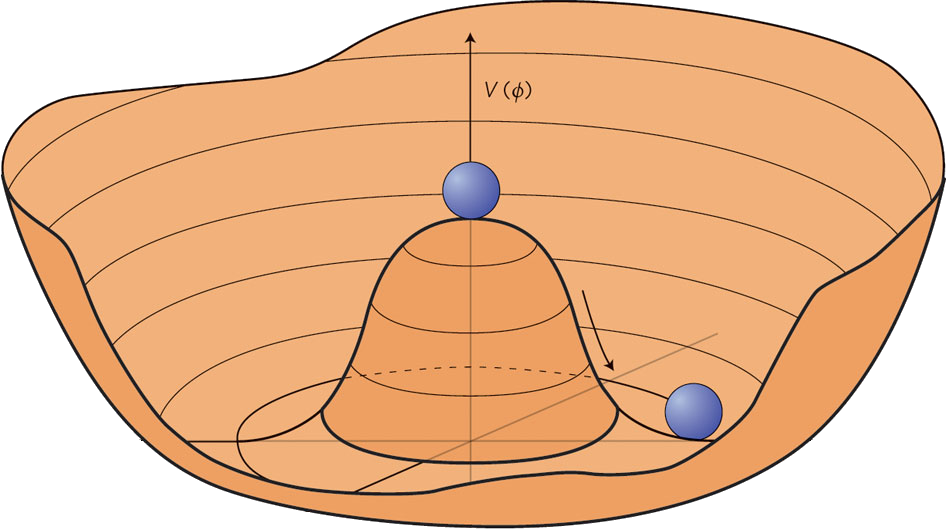 Axion dark matter (related to Peccei-Quinn symmetry)
Bestiarium of Low-Mass Bosons
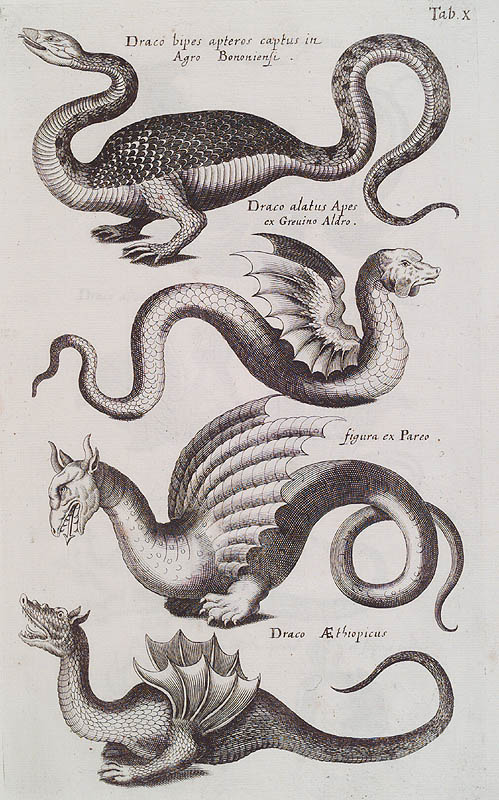 The CP Problem of Strong Interactions
Phase from
Yukawa coupling
Angle
variable
Real quark
mass
Remove phase of mass term by chiral transformation of quark fields
Strong CP Problem
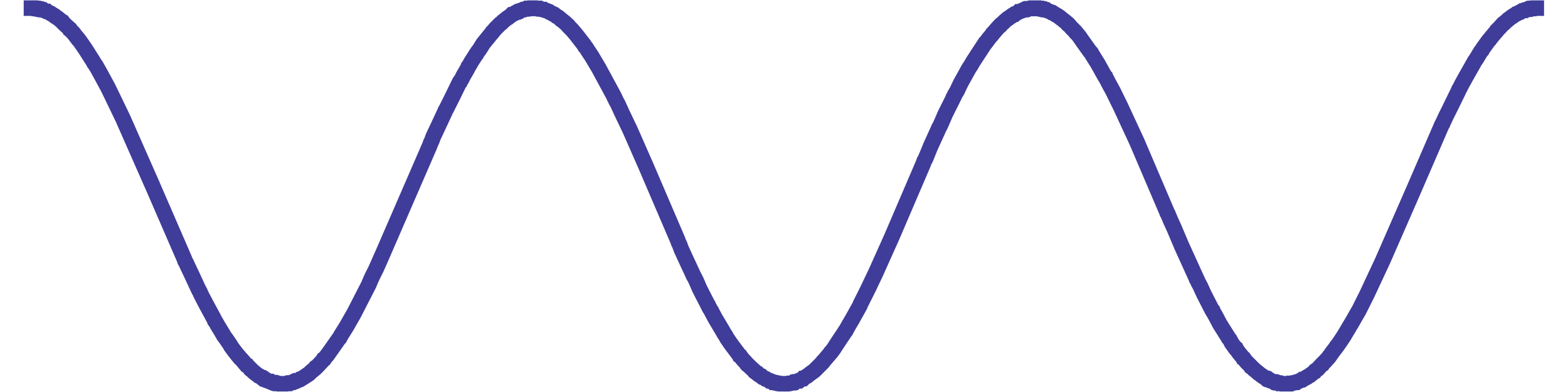 Equivalent
Equivalent
38 Years of Axions
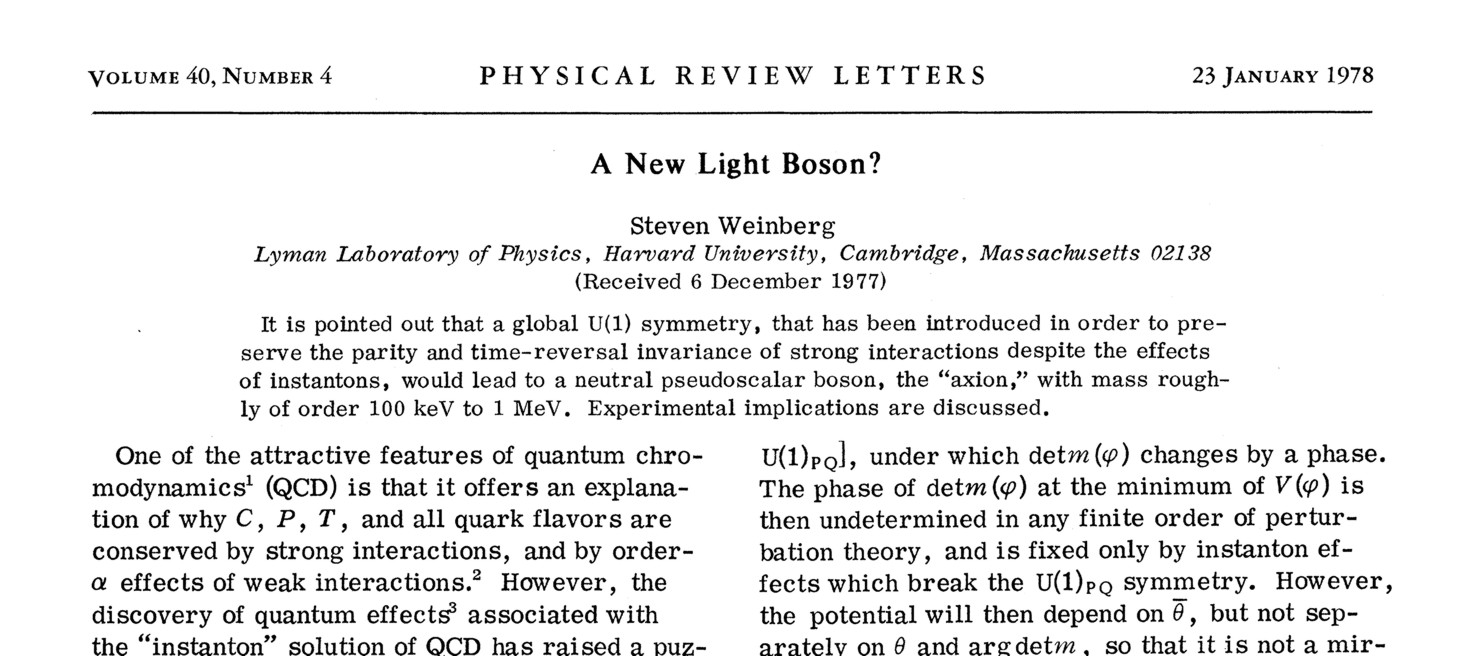 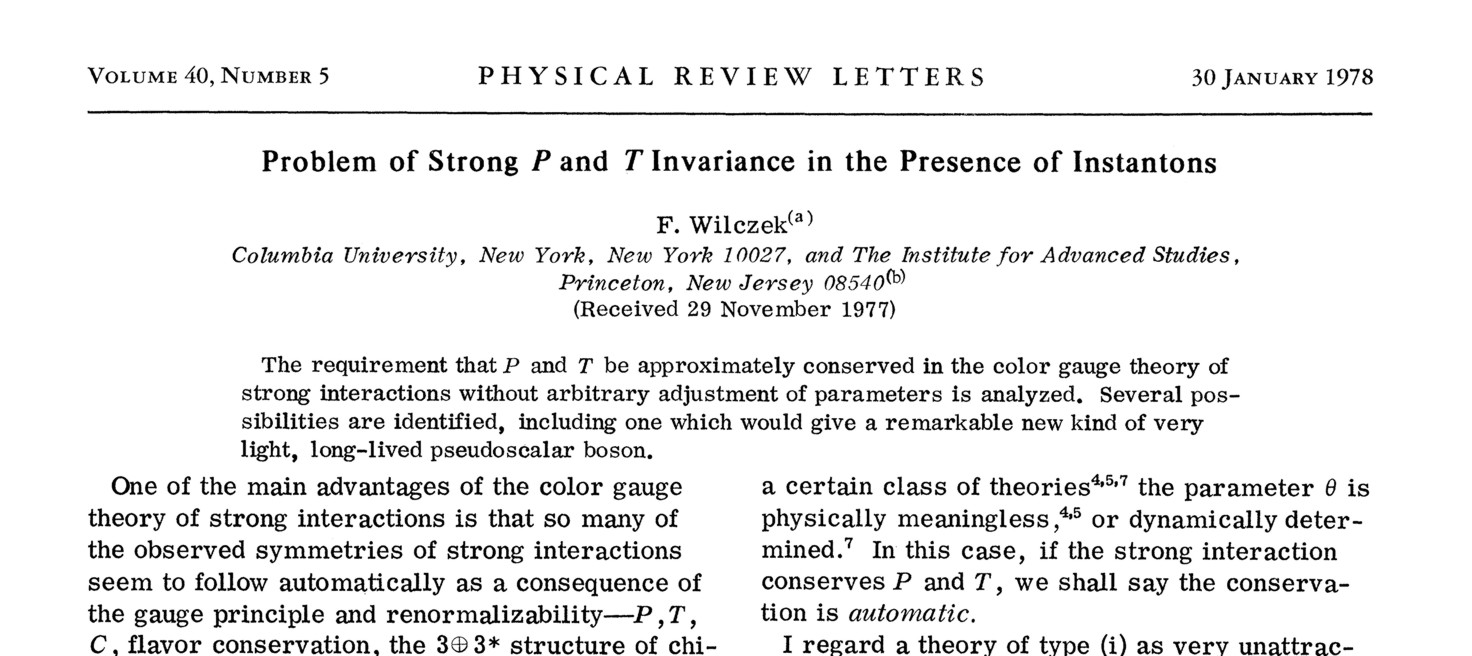 The Cleansing Axion
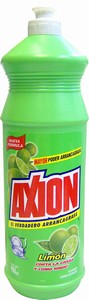 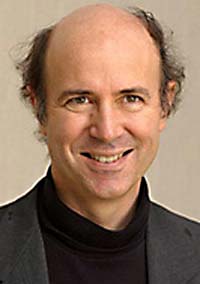 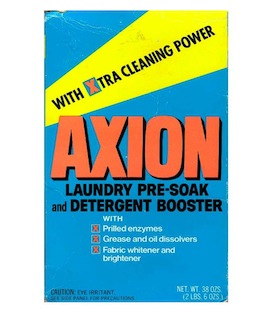 Frank Wilczek
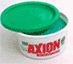 “I named them after a laundry
 detergent, since they clean up
 a problem with an axial current.”
 (Nobel lecture 2004)
Phenomenological Axion Properties
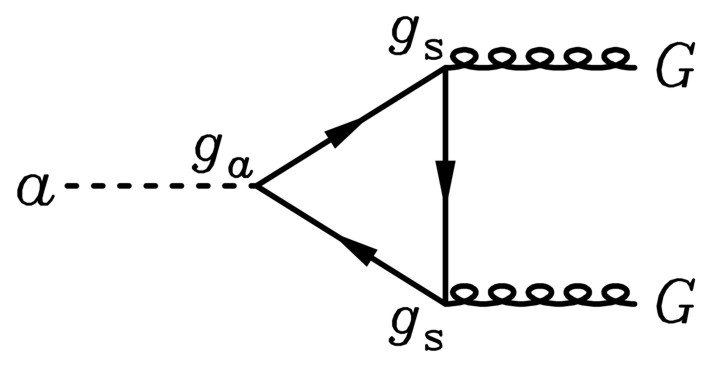 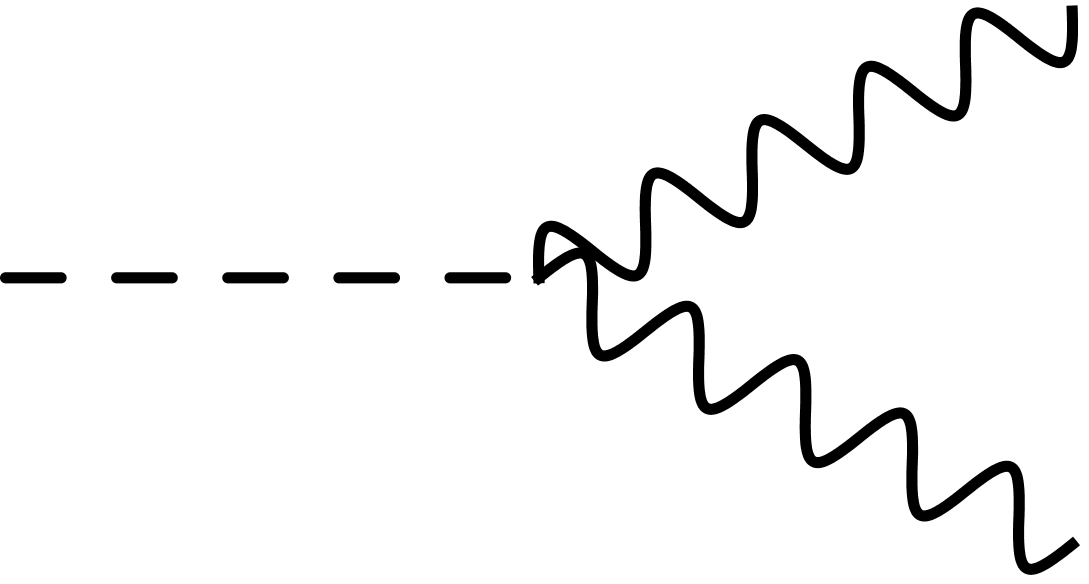 Model-dependent,
E/N = 0 (KSVZ), 8/3 (DFSZ), many others
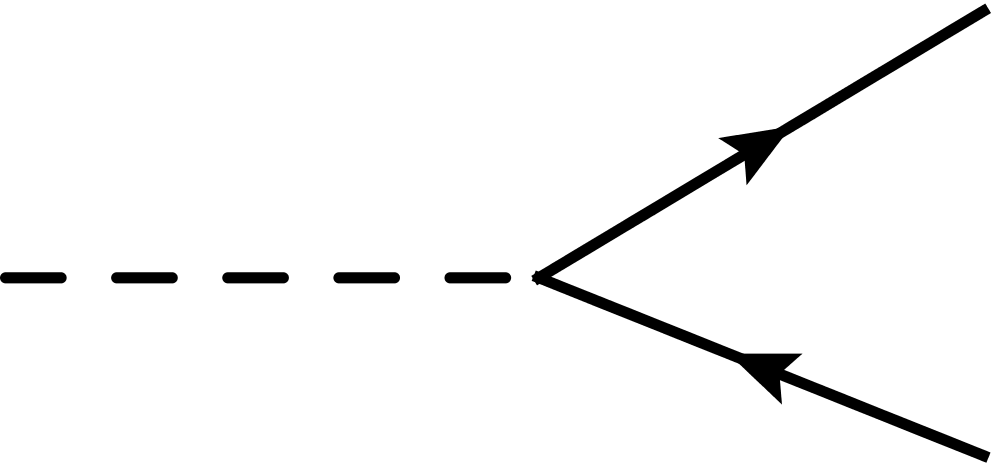 • Axial-vector current
• Spin-dependent  int’n
Axion Bounds
mPlanck
fa
1018
1015
106
GeV
1012
109
peV
neV
meV
meV
eV
ma
Astrophysical Bounds
(Energy loss of stars)
Opportunities for detection
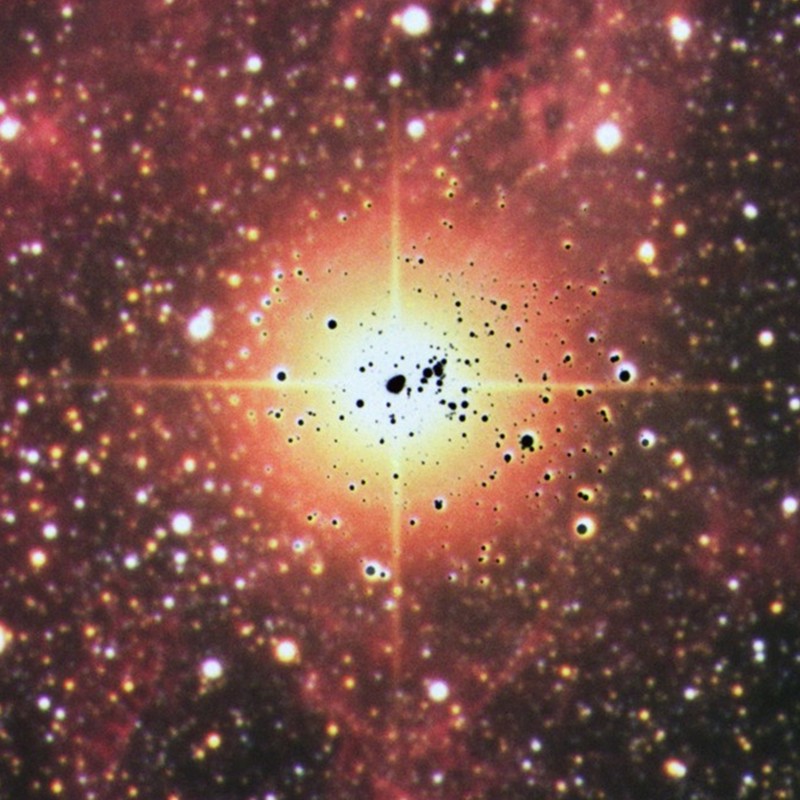 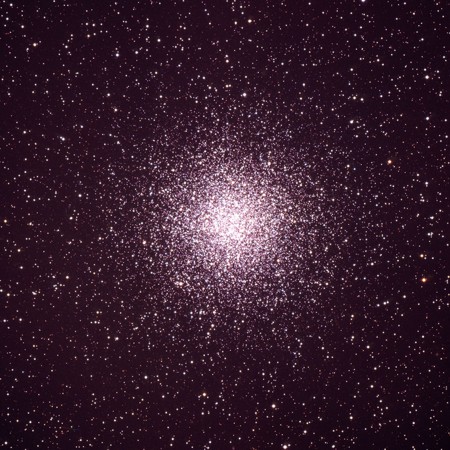 Supernova 1987A
Globular Cluster
Galactic Globular Clusters
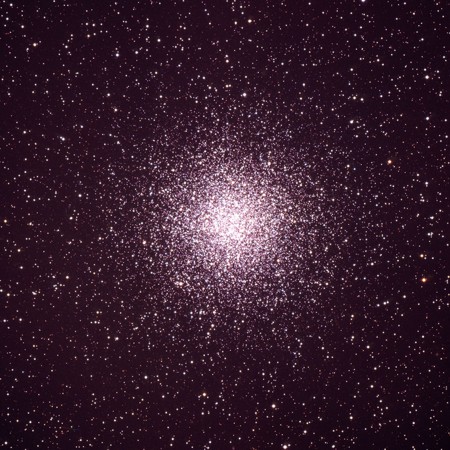 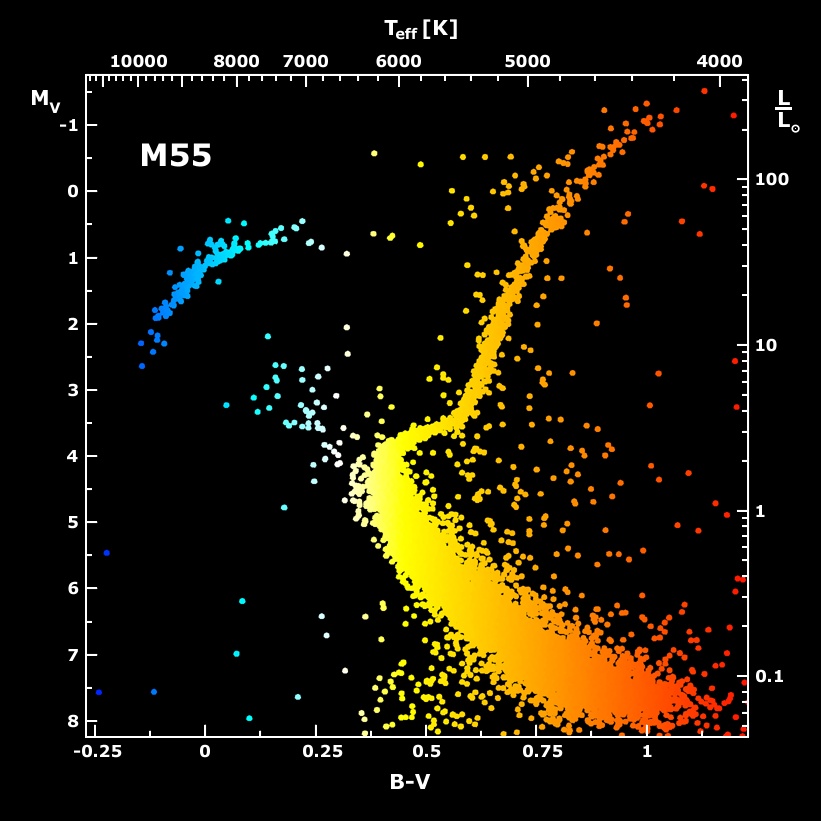 Limits on Axion-Electron Coupling from GC M5
I-band brightness
of tip of red-giant brach
[magnitudes]
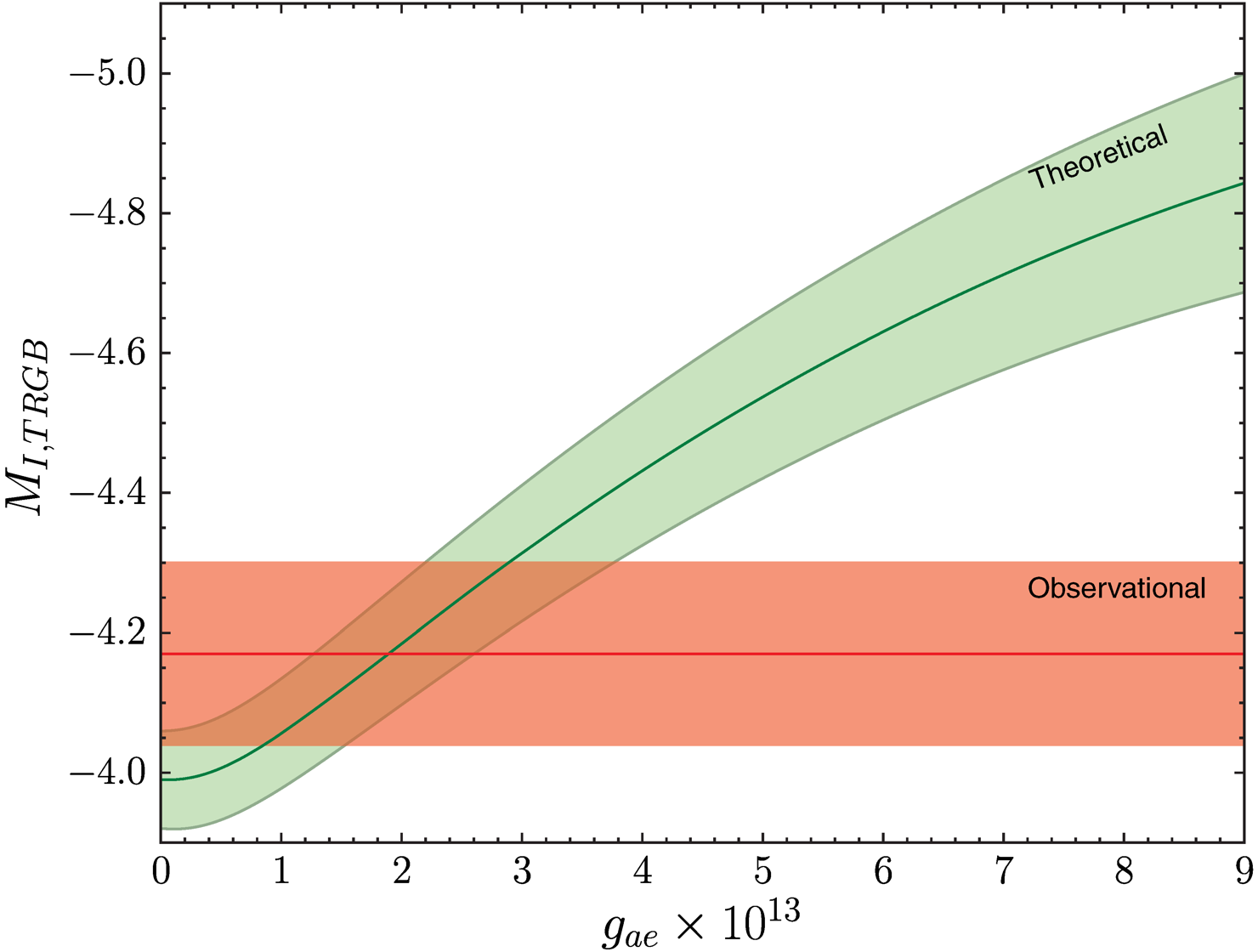 Detailed account of theoretical and observational uncertainties
• Uncertainty dominated
   by distance
• Can be improved in 
   future (GAIA mission)
Limit on axion-electron Yukawa
Mass limit in DFSZ model
Viaux, Catelan, Stetson, Raffelt, Redondo, Valcarce & Weiss, arXiv:1311.1669
Supernova 1987A Energy-Loss Argument
SN 1987A neutrino signal
Neutrino
sphere
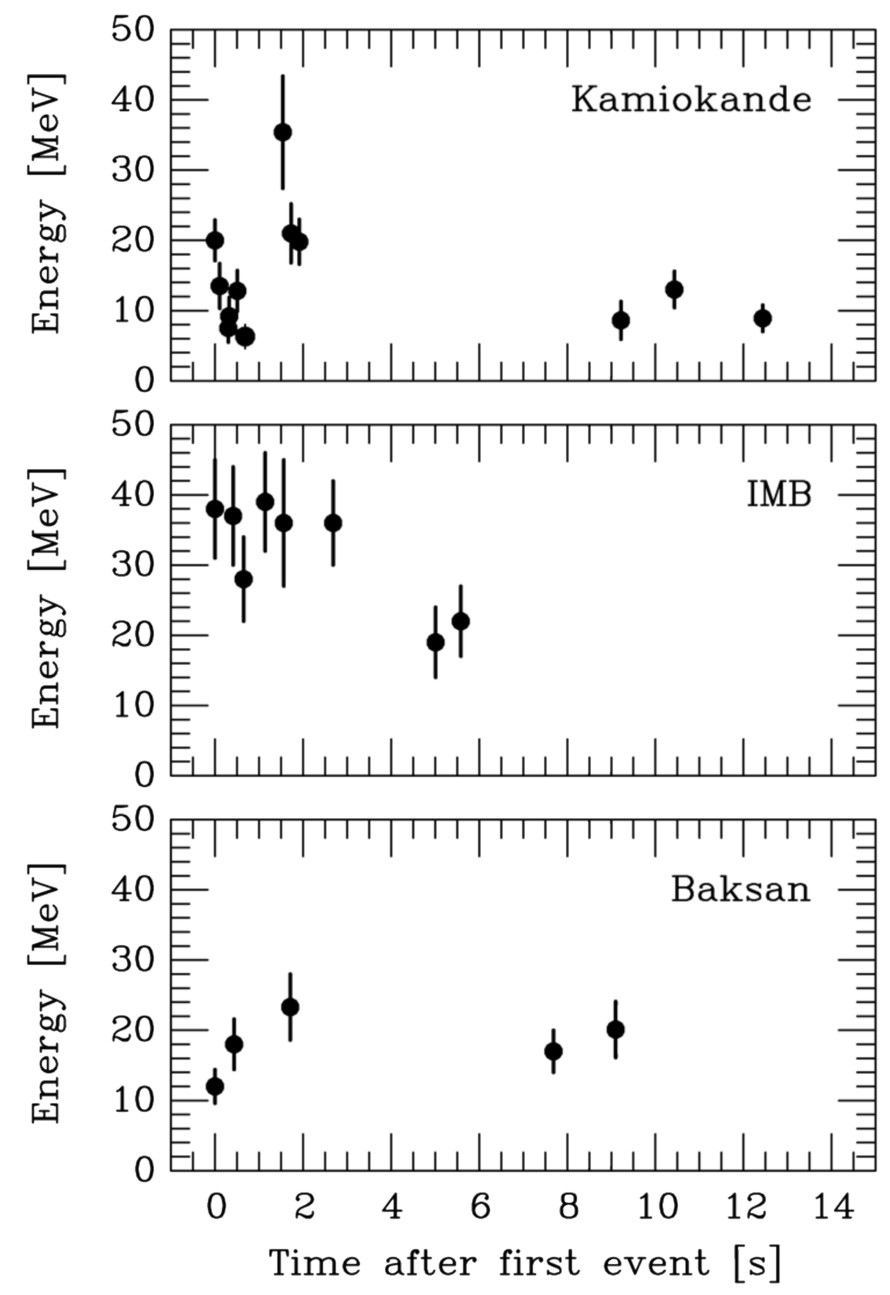 Volume emission
 of new particles
Neutrino
 diffusion
Emission of very weakly interacting
particles would  “steal” energy from the
neutrino burst and shorten it.
(Early neutrino burst powered by accretion,
 not sensitive to volume energy loss.)
Late-time signal most sensitive observable
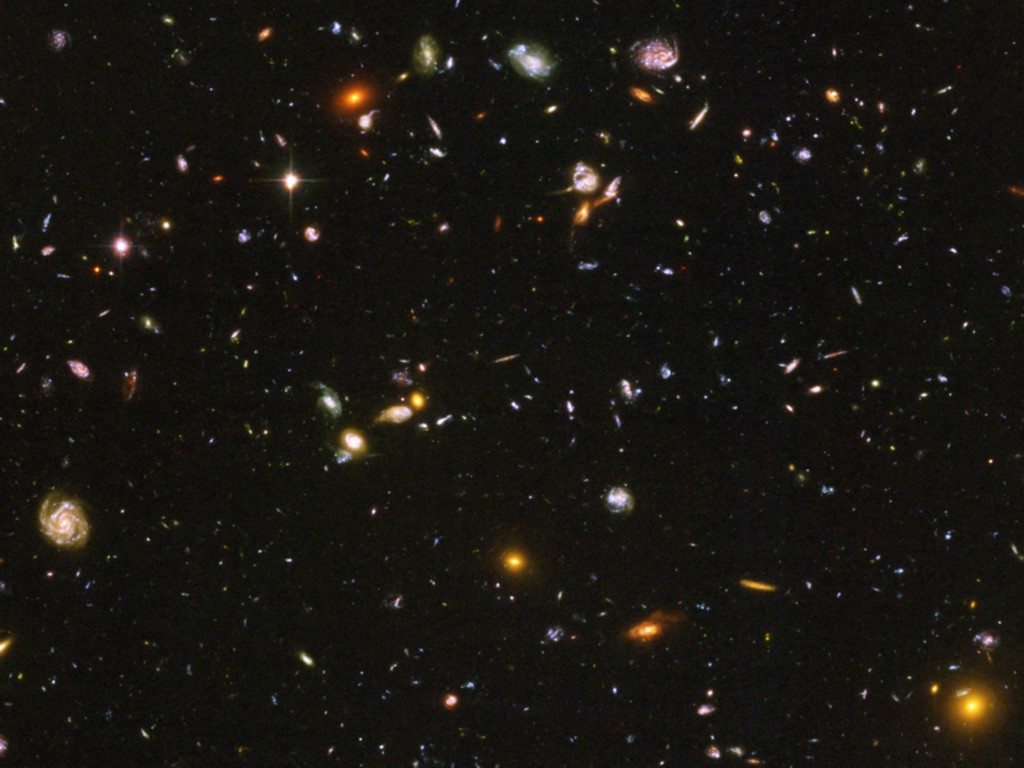 Pie Chart of Dark Matter of the Universe
Dark Energy  70%
 (Cosmological Constant)
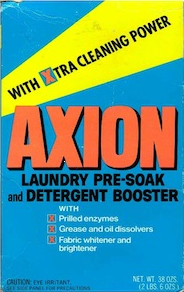 Neutrinos
 0.1-0.4%
Ordinary Matter  5%
(of this only about
 10% luminous)
Dark Matter
25%
Creation of Cosmological Axions by Re-alignment
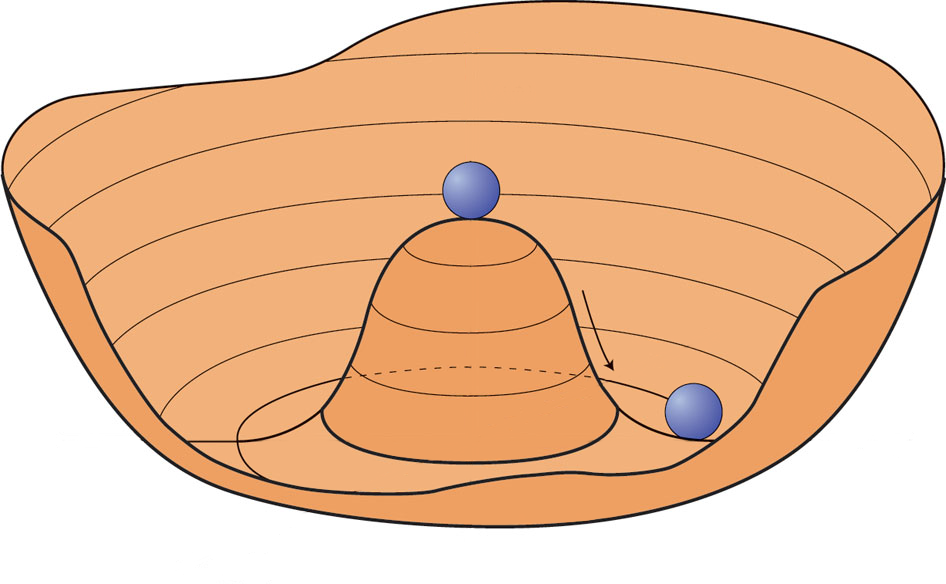 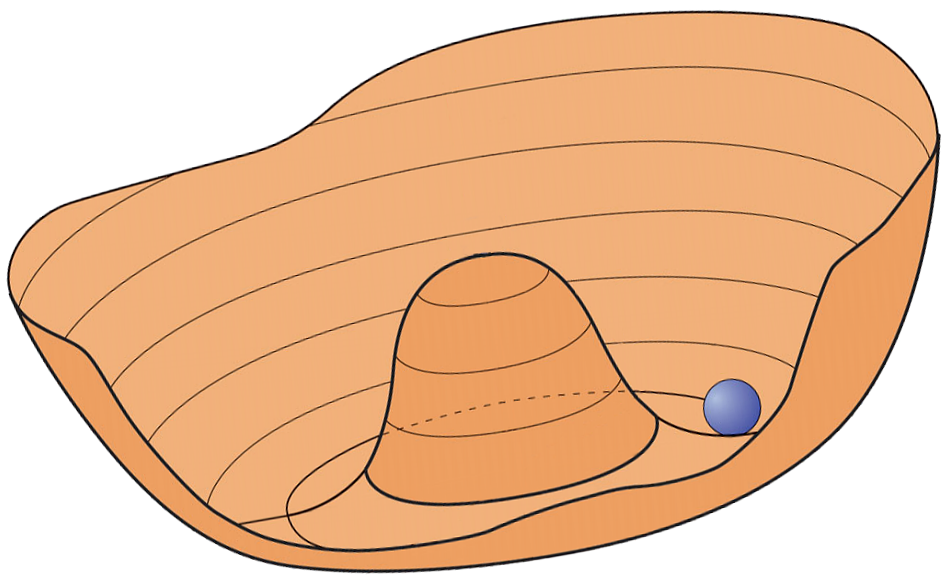 Axions are born as nonrelativistic, classical field oscillations
Very small mass, yet cold dark matter
Axion Cosmology in PLB 120 (1983)
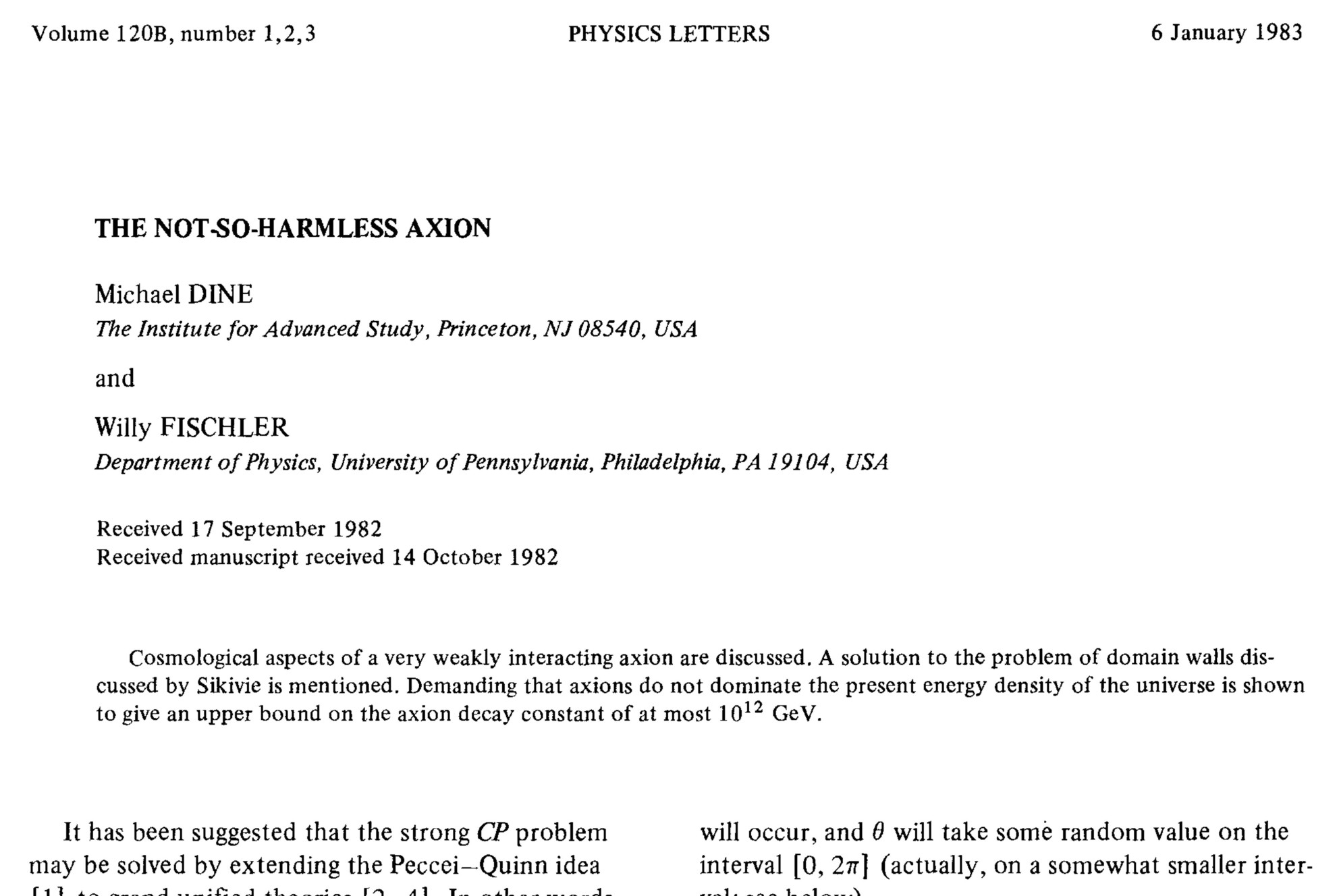 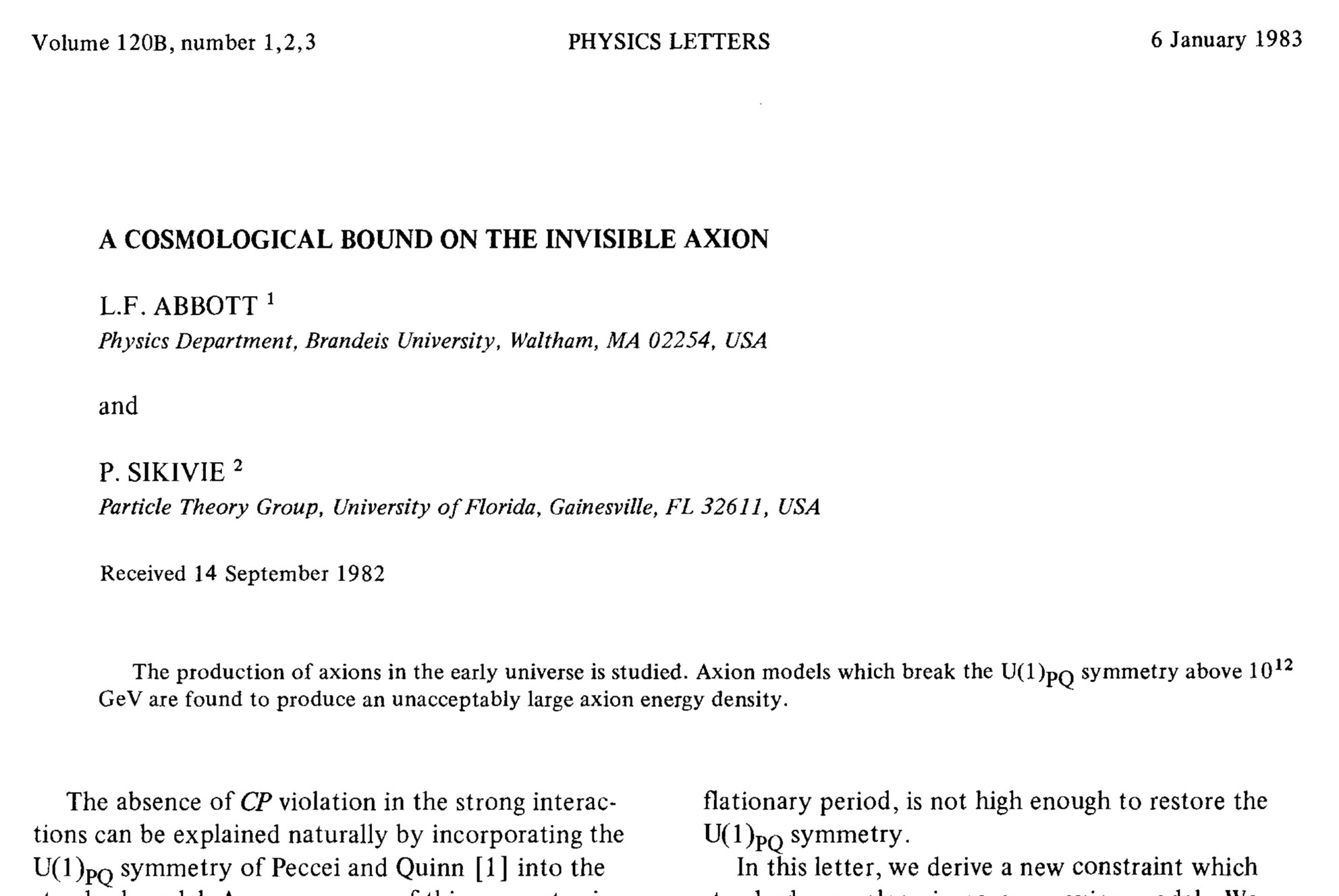 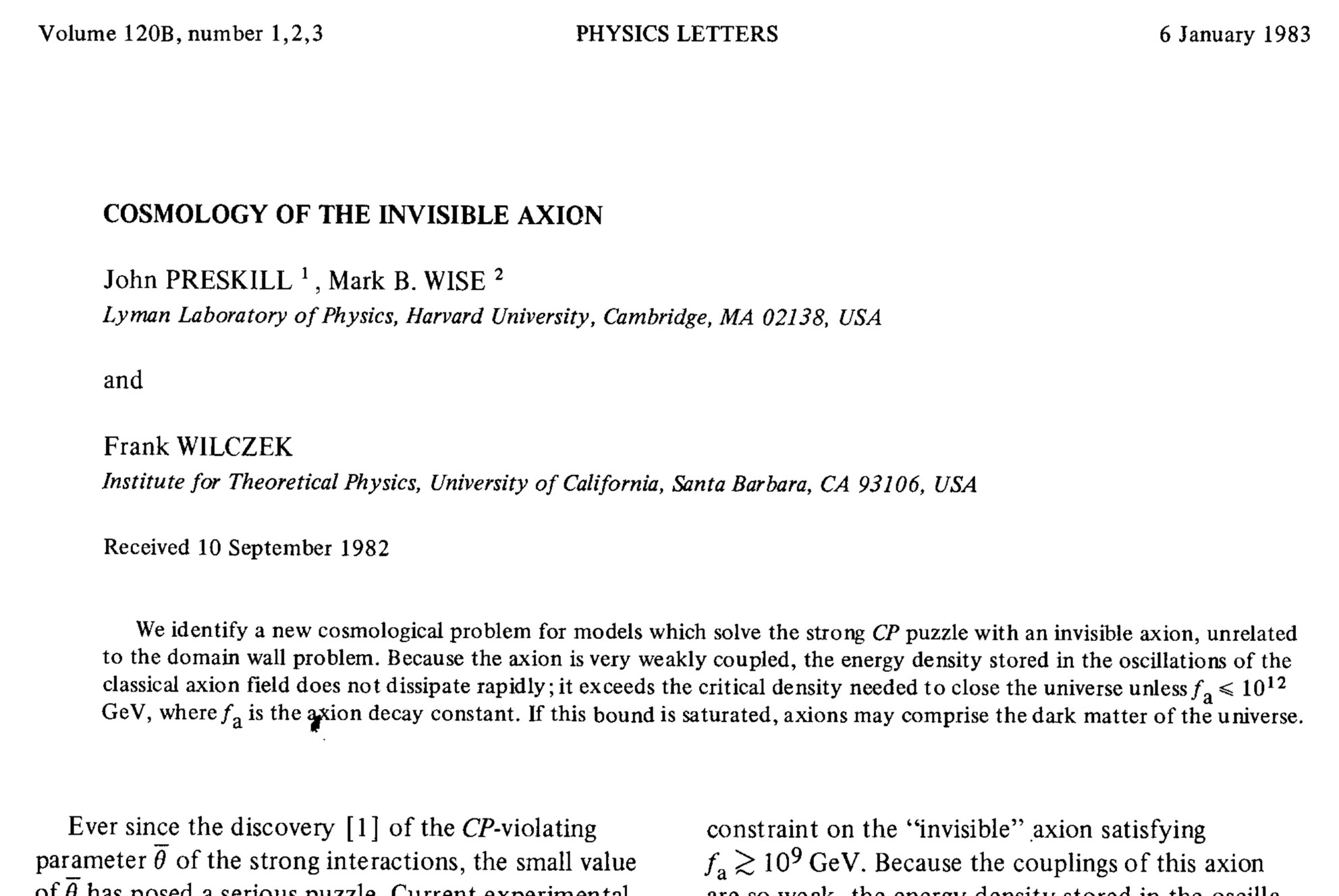 Galactic WIMP vs Axion Dark Matter
Local dark matter density around  0.3 GeV/cm3
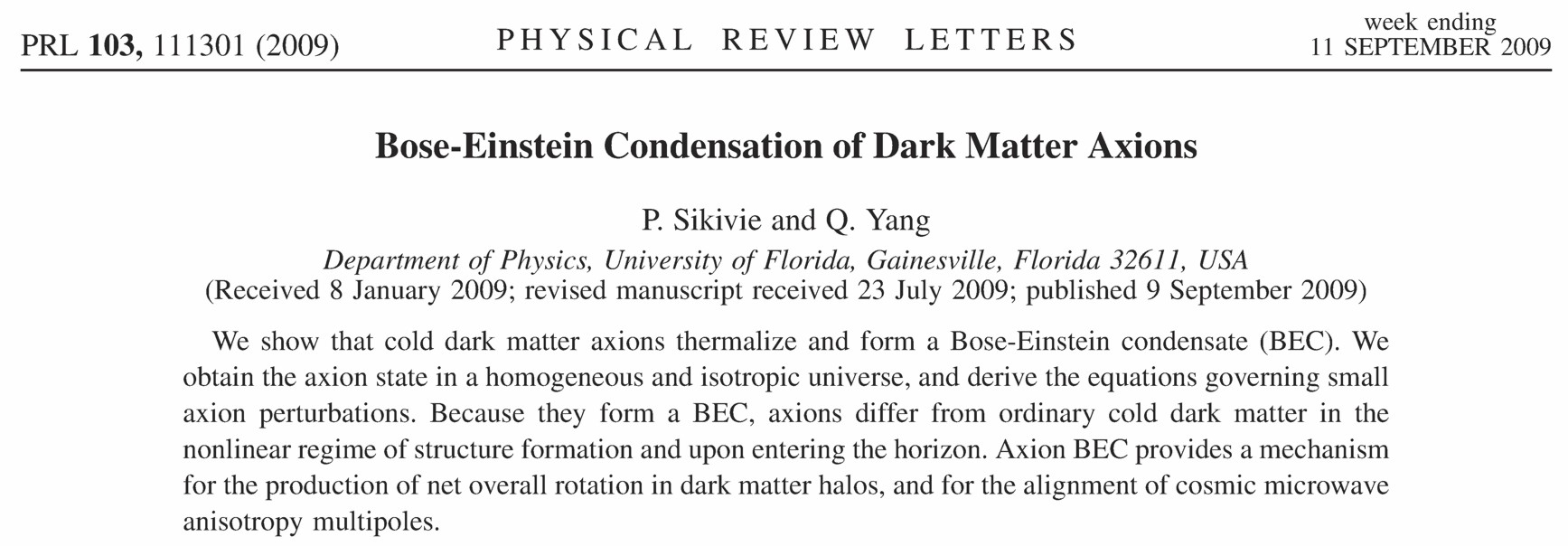 BEC Formation
~170 citations
Axion Dark Matter Driving Oscillators
Oscillating axion field (DM)
 Oscillating Q term
•  Drives oscillating neutron EDM
•  Drives oscillating E-field in
    microwave cavity w/ B-field
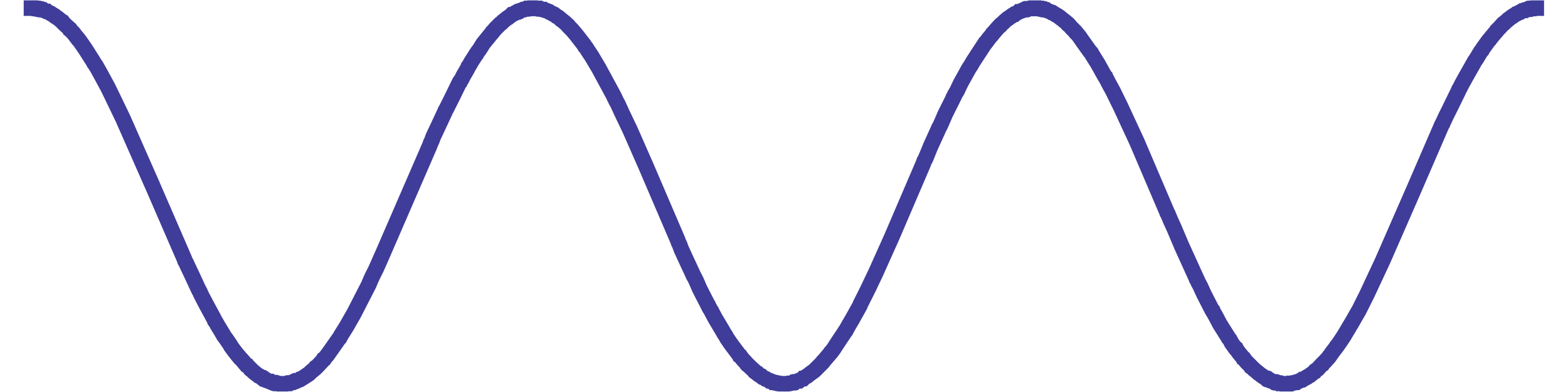 n
External
static
B-field
Landscape of Cavity Experiments
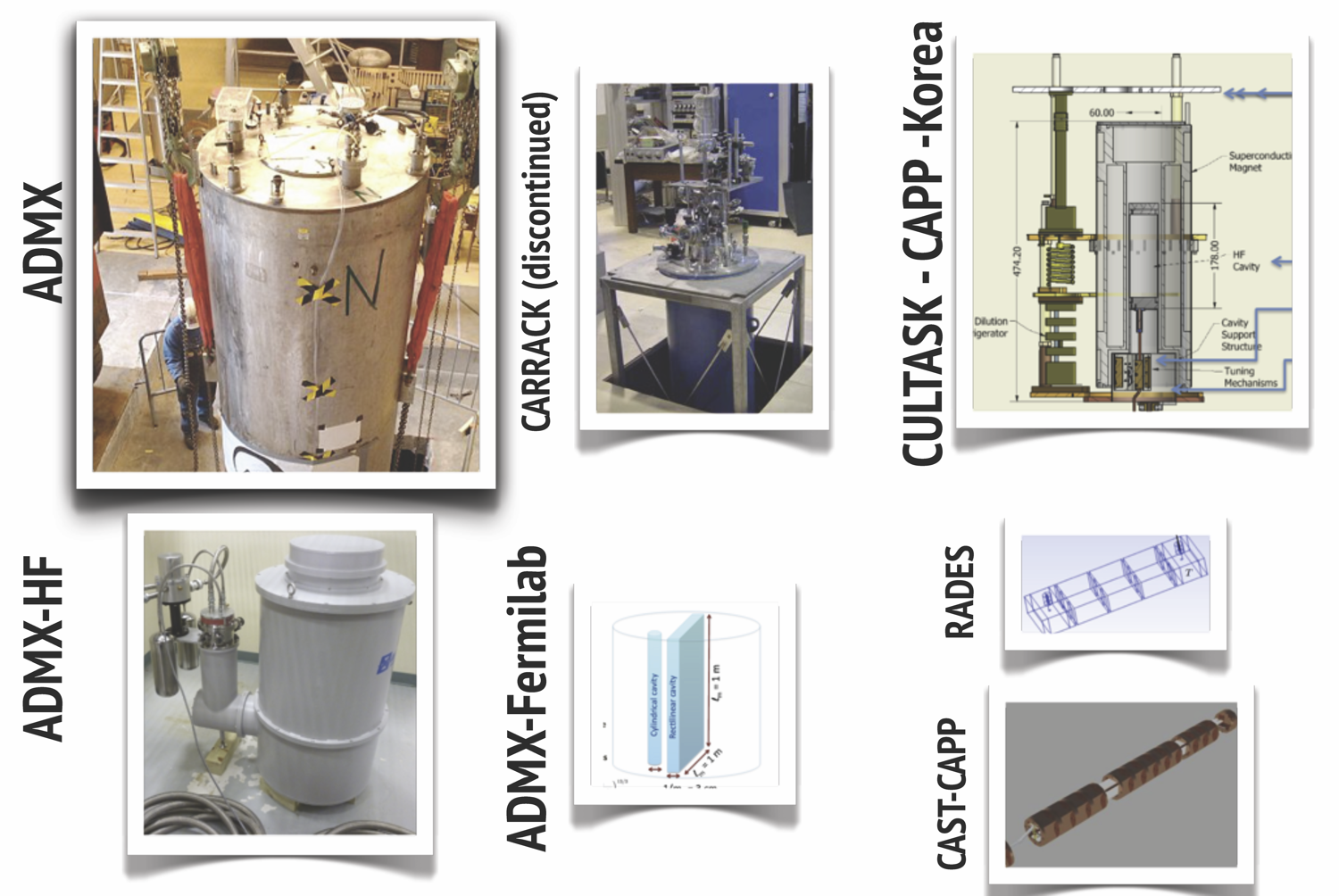 Adapted from Javier Redondo
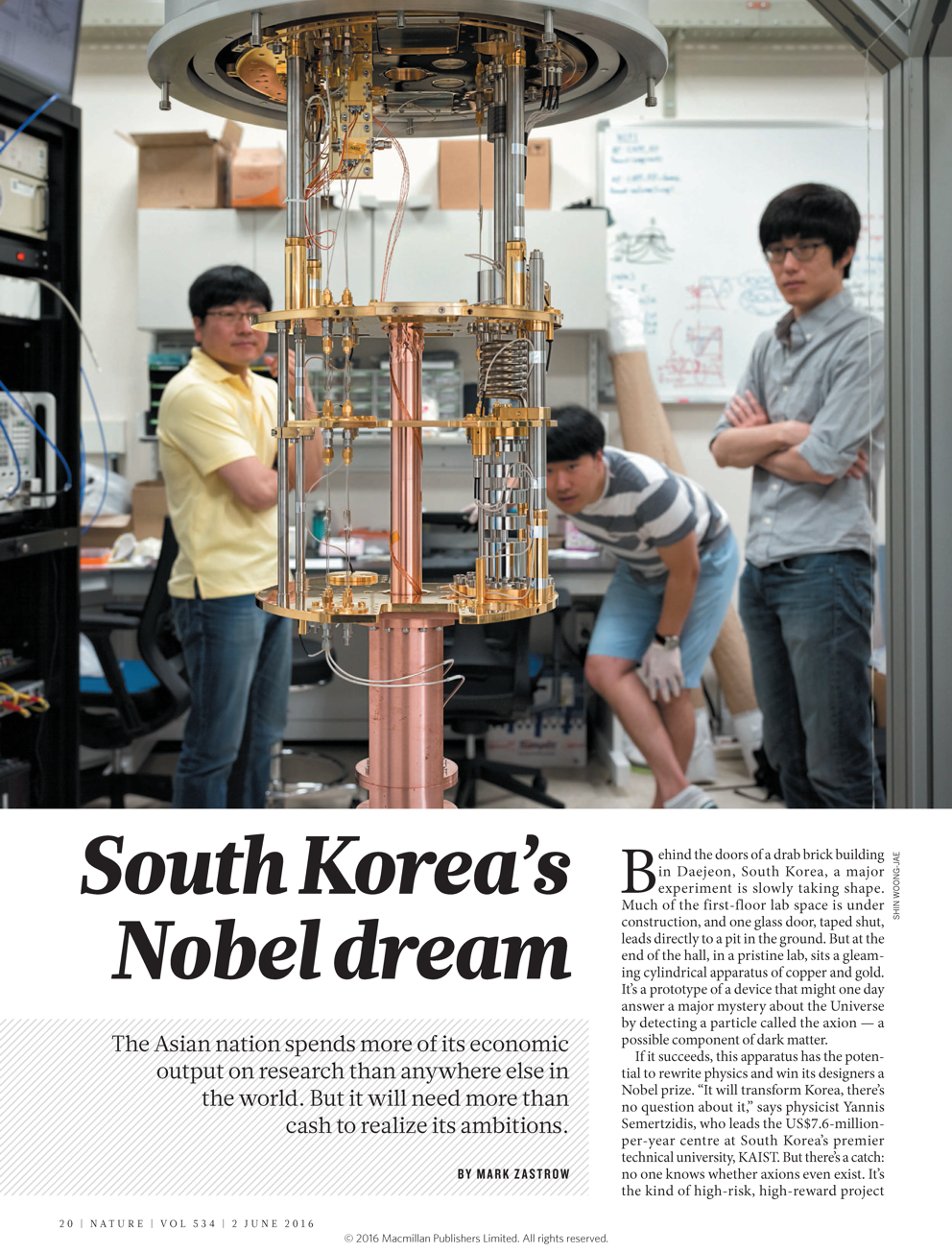 Nobel Dreams
Searching for Axions in the Anthropic Range
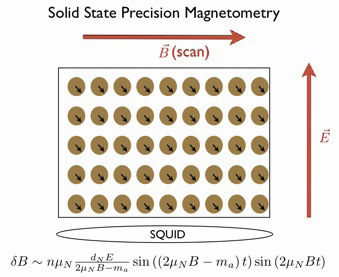 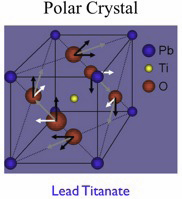 CASPEr experiment
Precise magnetometry to measure
tiny deviations from Larmor frequency
Graham & Rajendran, arXiv:1101.2691
Budker, Graham, Ledbetter, Rajendran & Sushkov, arXiv:1306.6089
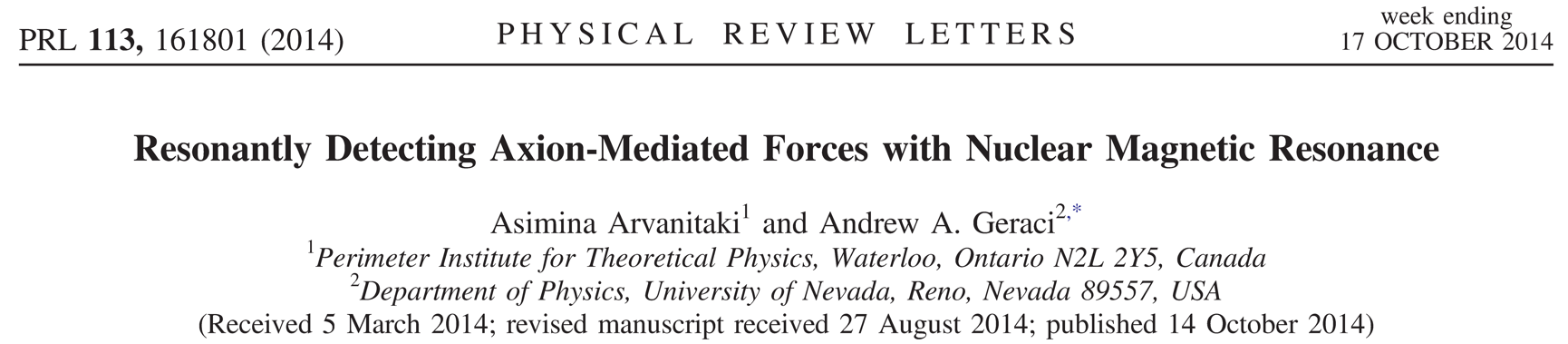 NMR Experiment
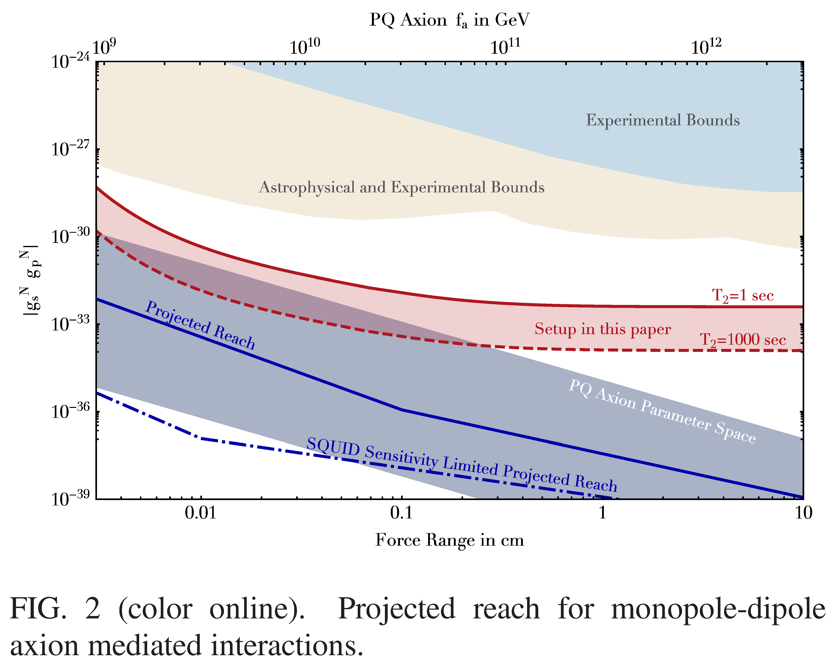 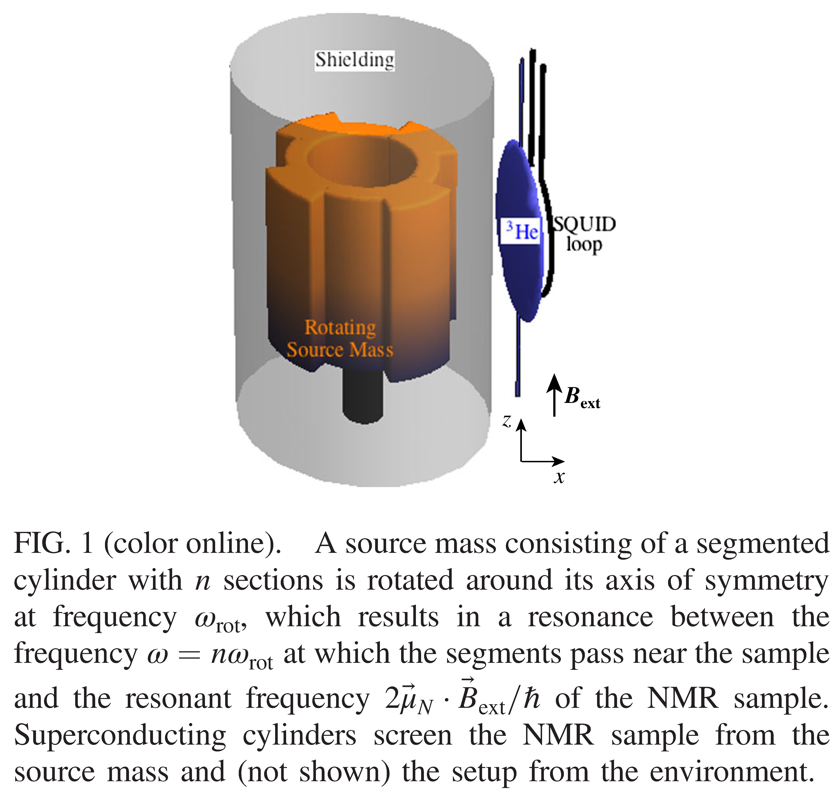 ARIADNE: Axion Resonant InterAction DetectioN Experiment
A.Geraci, A.Arvanitaki, A.Kapitulnik, Chen-Yu Liu, J.Long, Y.Semertzidis, M.Snow 
(to be supported by NSF and/or DoE?)
Axion Searches
mPlanck
fa
1018
1015
106
GeV
1012
109
peV
neV
meV
meV
eV
ma
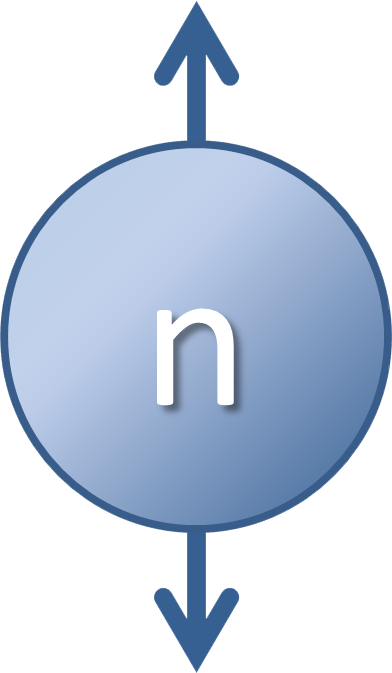 CASPEr
kHz
MHz
GHz
THz
na
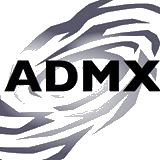 Taking
data
Astrophysical Bounds
(Energy loss of stars)
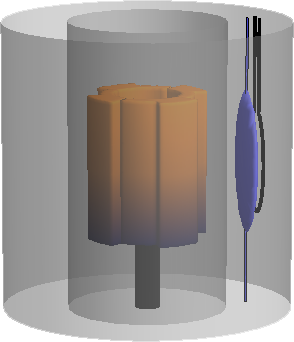 ARIADNE
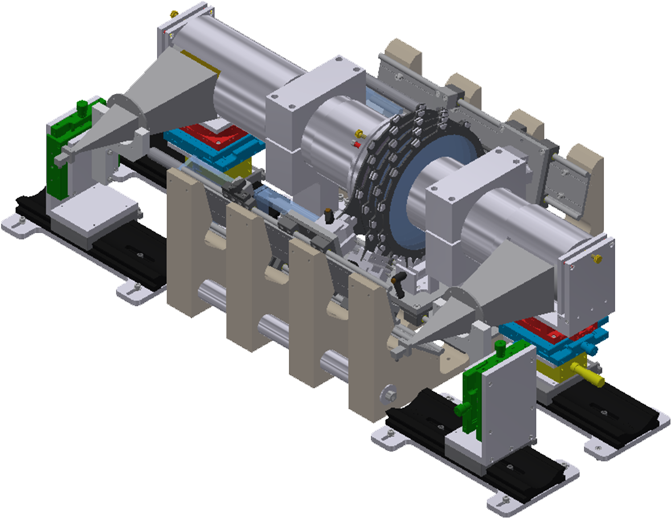 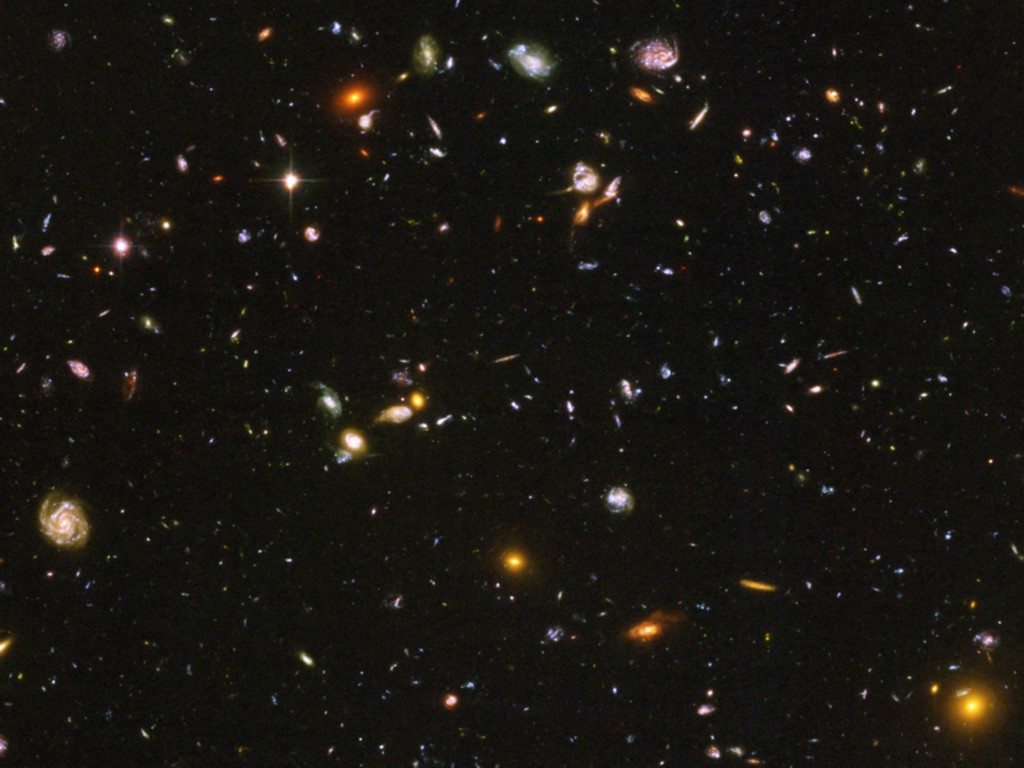 Looking foraxion-like particles (ALPs)
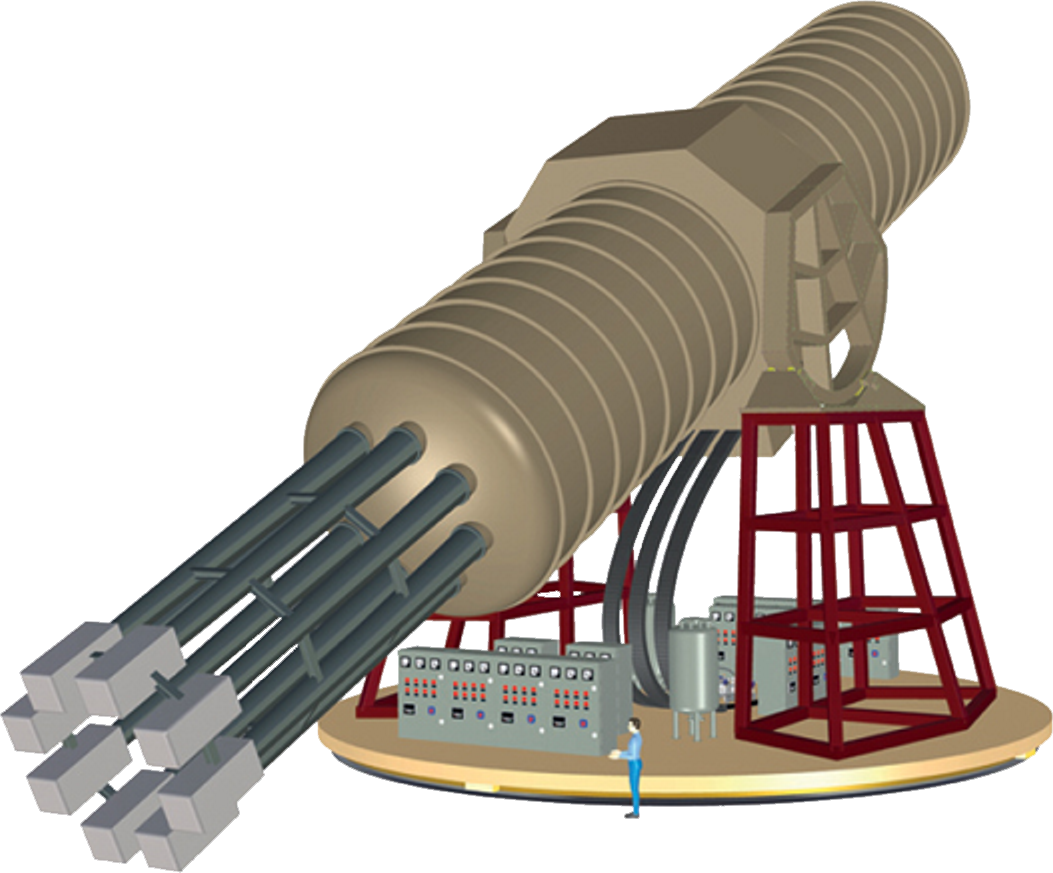 Search for Solar Axions
Axion Helioscope
(Sikivie 1983)
Primakoff 
production
N
Axion  flux
a
a
g
g
Magnet               S
Axion-Photon-Oscillation
Sun
Tokyo Axion Helioscope (“Sumico”)
      (Results since 1998, up again 2008)

CERN Axion Solar Telescope (CAST)
      (Data taking 2003–2015)
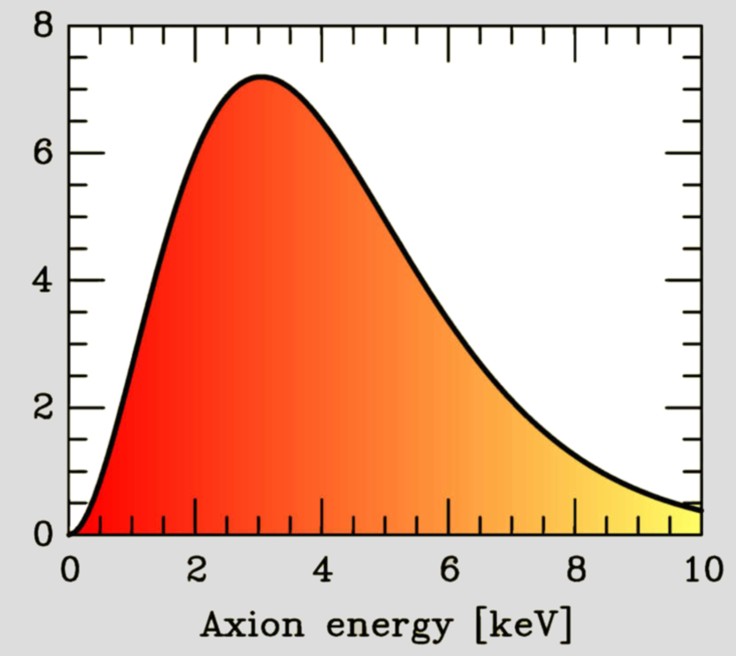 Alternative technique: 
 Bragg conversion in crystal
 Experimental limits on solar axion flux
 from dark-matter experiments
 (SOLAX, COSME, DAMA, CDMS ...)
CERN Axion Solar Telescope (CAST)
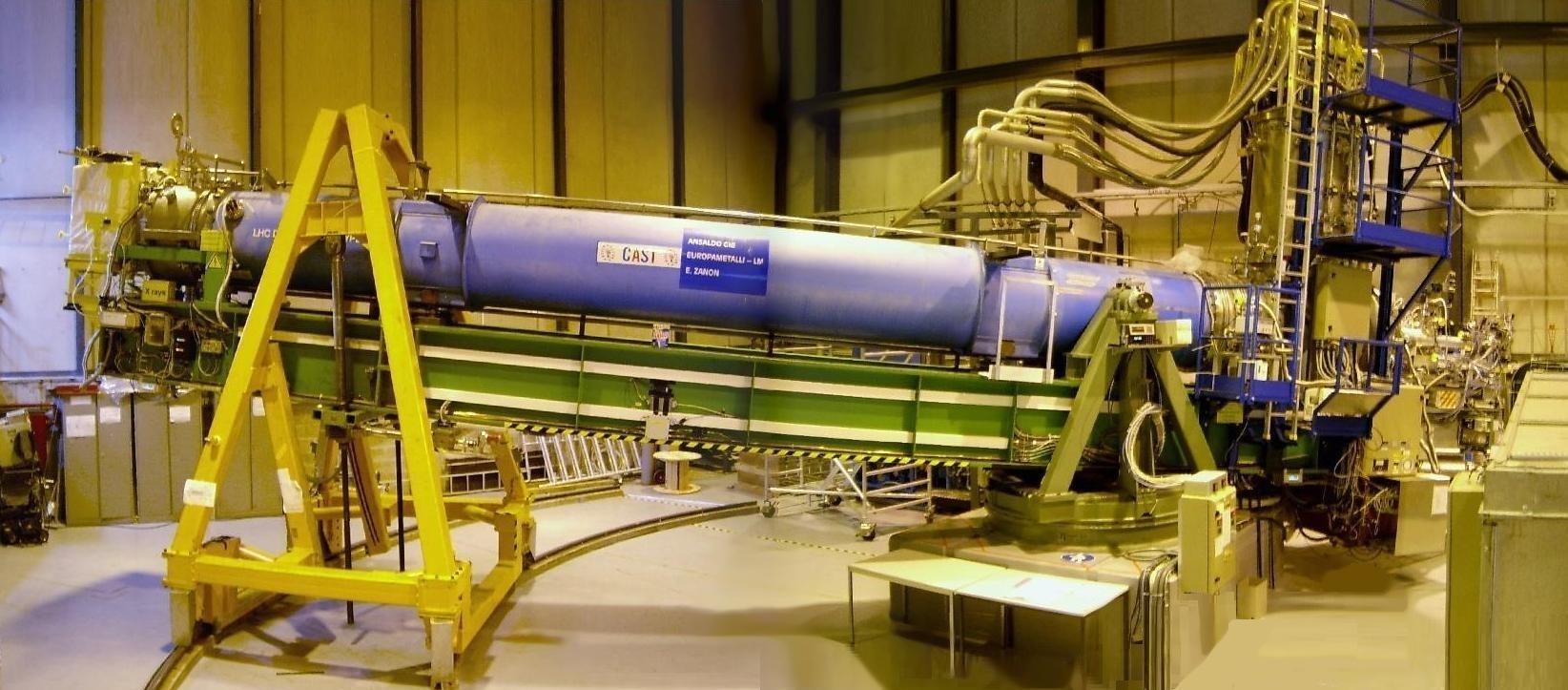 Parameter Space for Axion-Like Particles (ALPs)
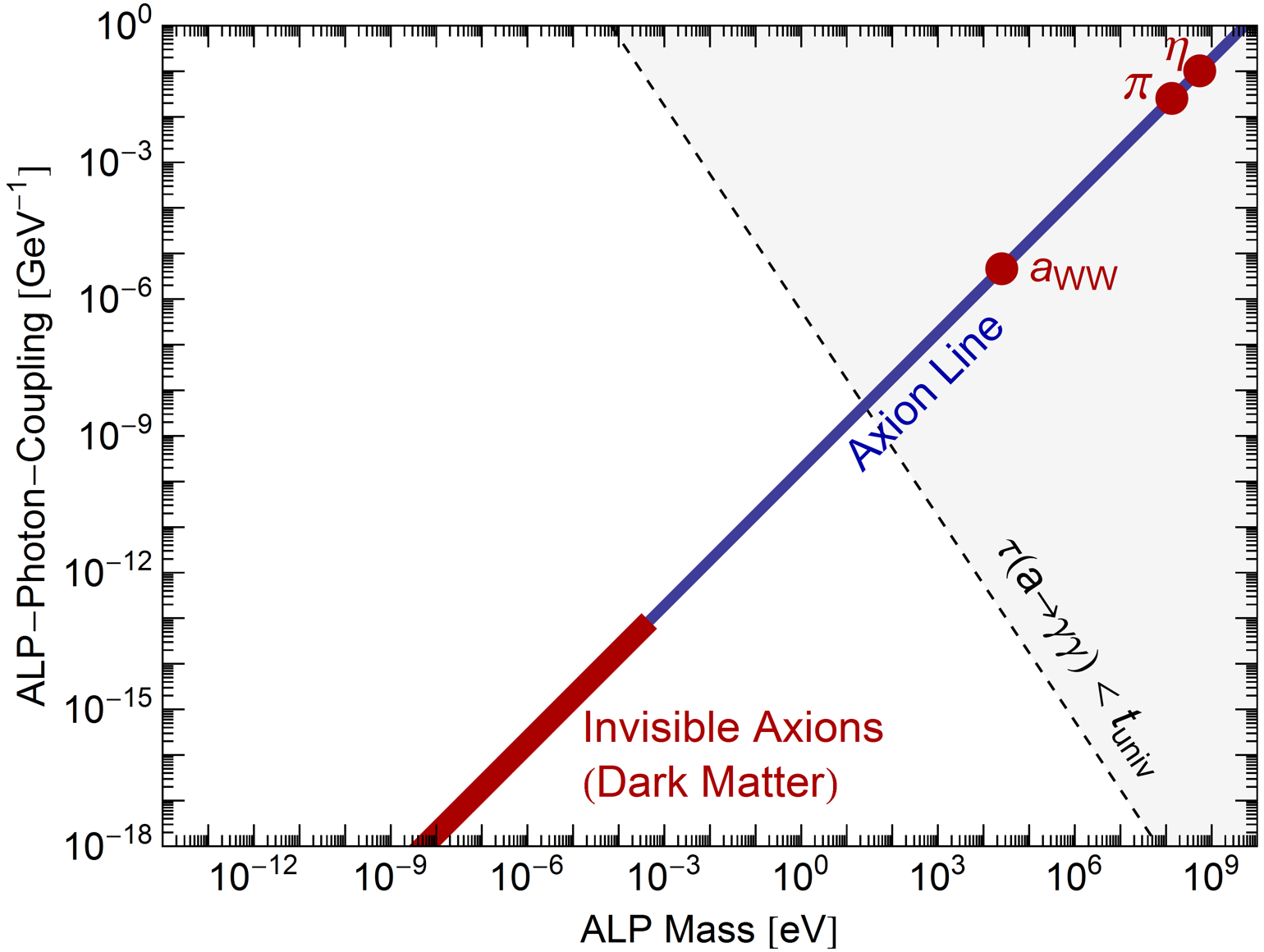 Weinberg Wilczek
“standard axion”
Model dependence
(KSVZ, DFSZ, …) broadens
the “axion line”
Parameter Space for Axion-Like Particles (ALPs)
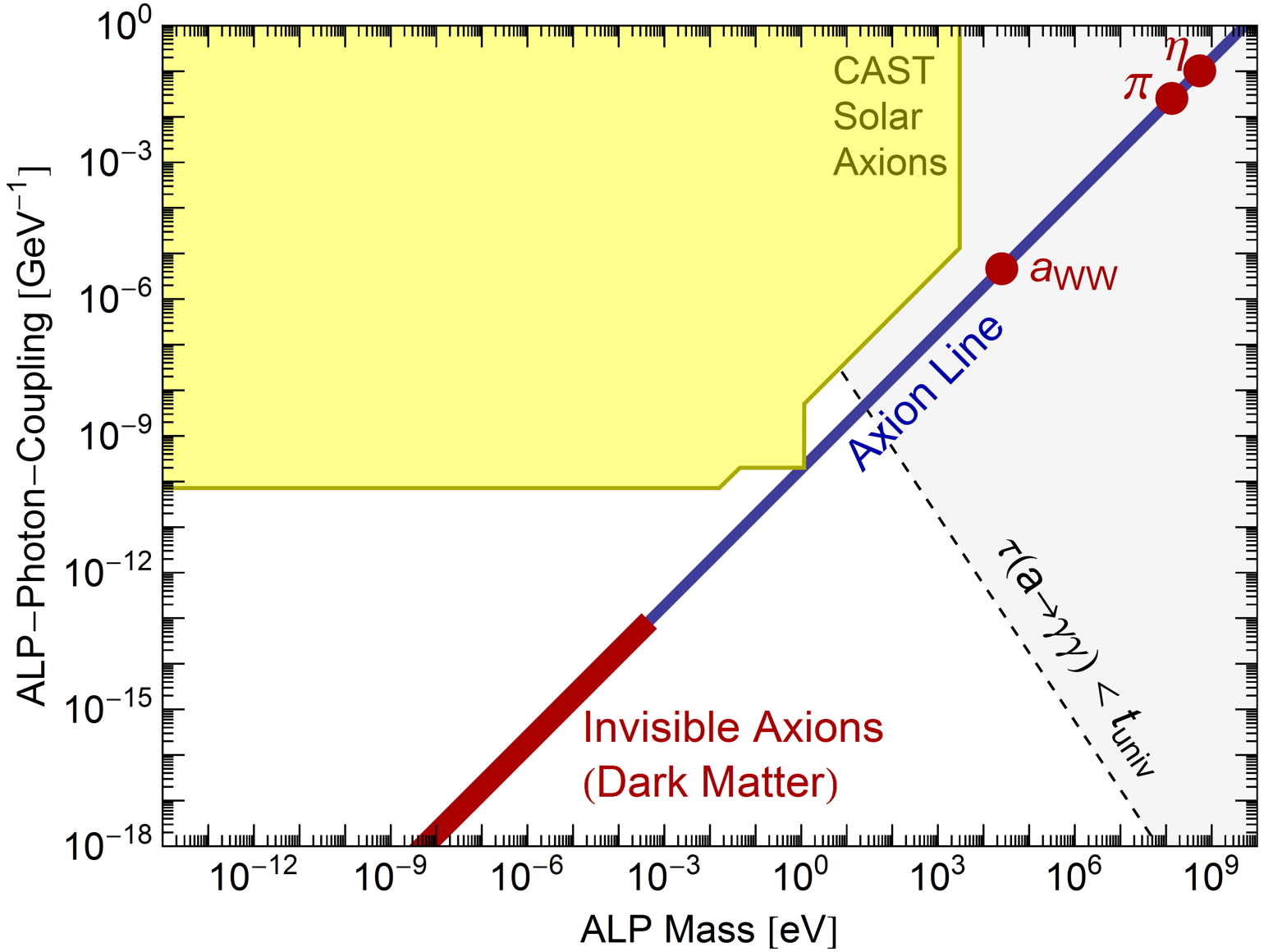 CAST exclusion range
End of solar
spectrum
Parameter Space for Axion-Like Particles (ALPs)
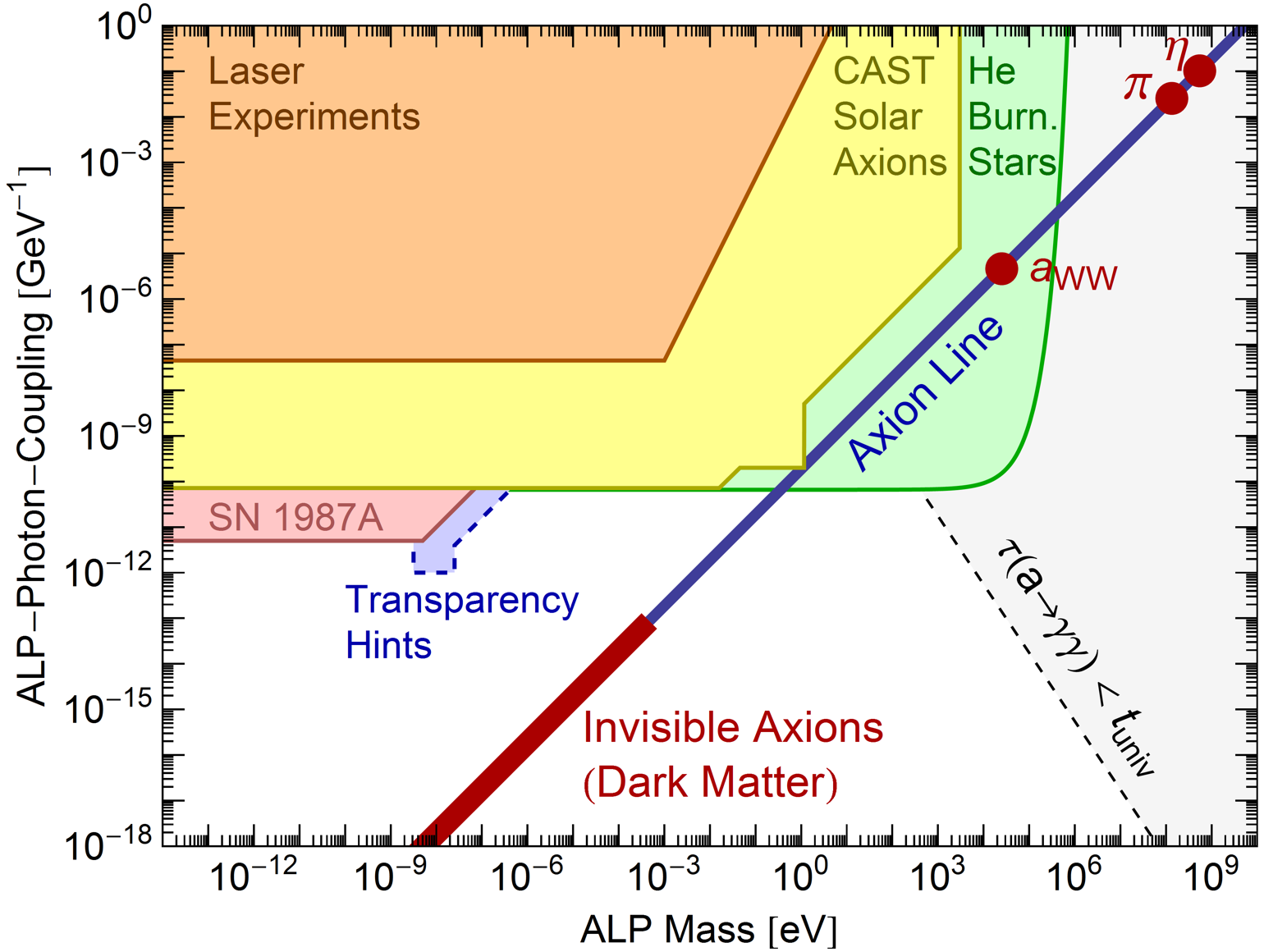 ALPS-II at DESY
Any Light Particle Search II (ALPS-II) at DESY
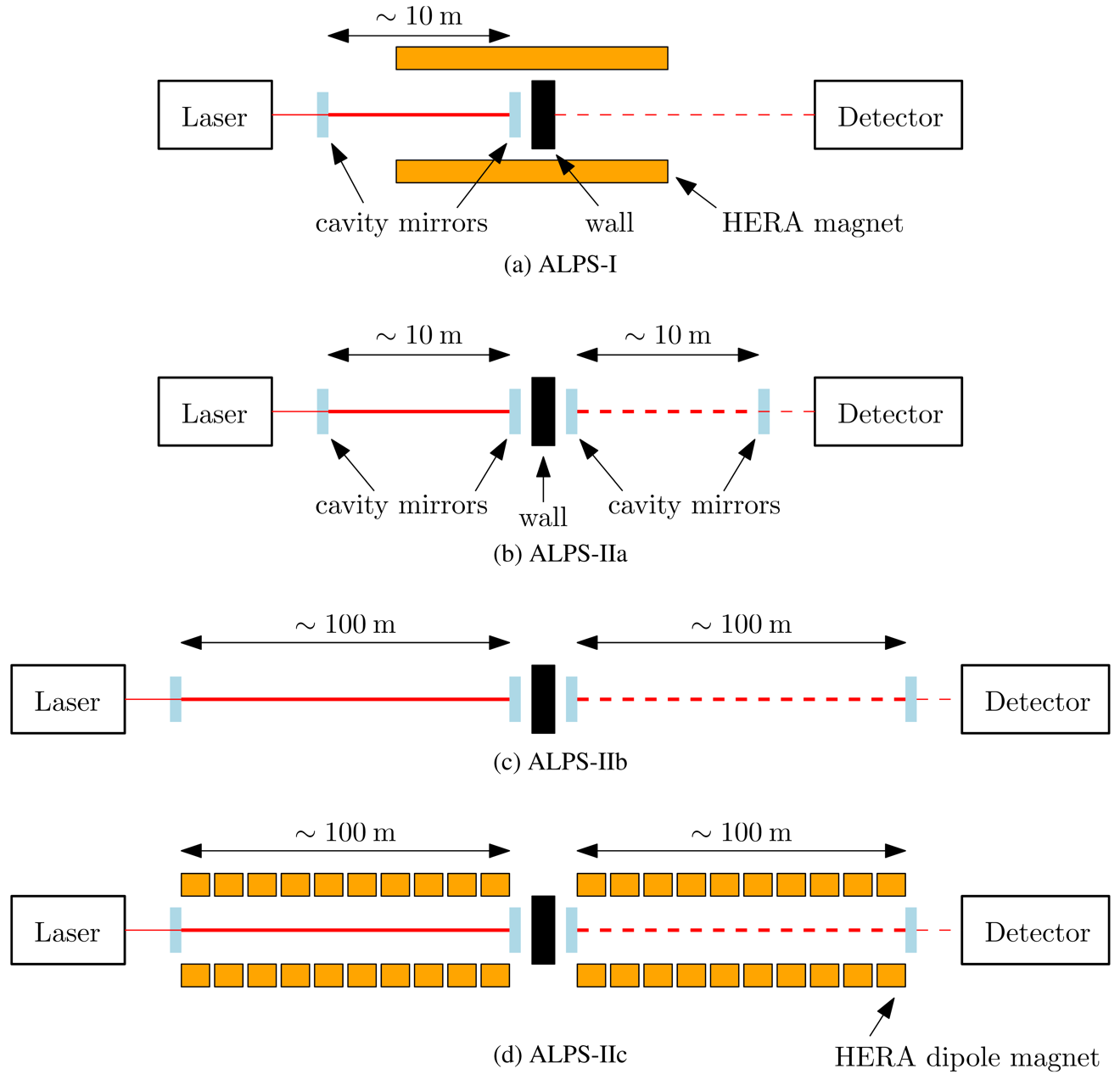 ALPS-I     (finished)
ALPS-IIa  (2014)
ALPS-IIb  (2015)
ALPS-IIc  (2017)
ALPS-II Technical Design Report, arXiv:1302.5647
Shining TeV Gamma Rays through the Universe
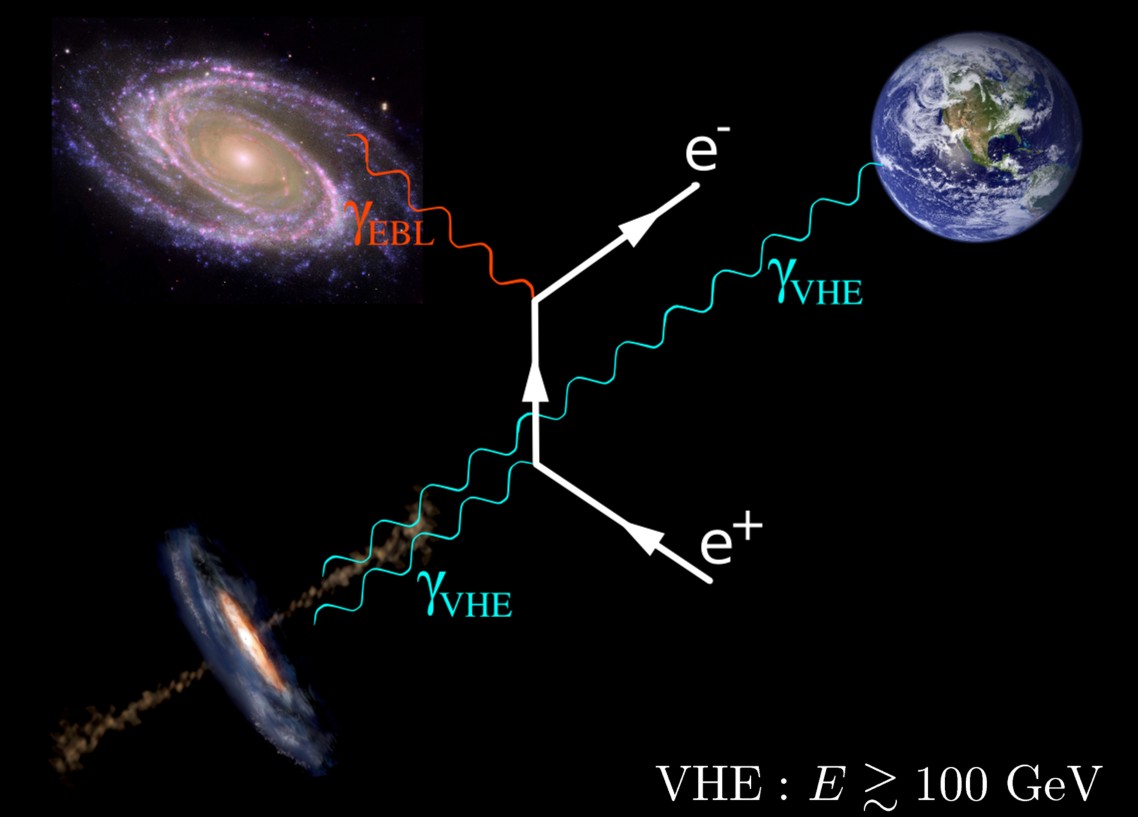 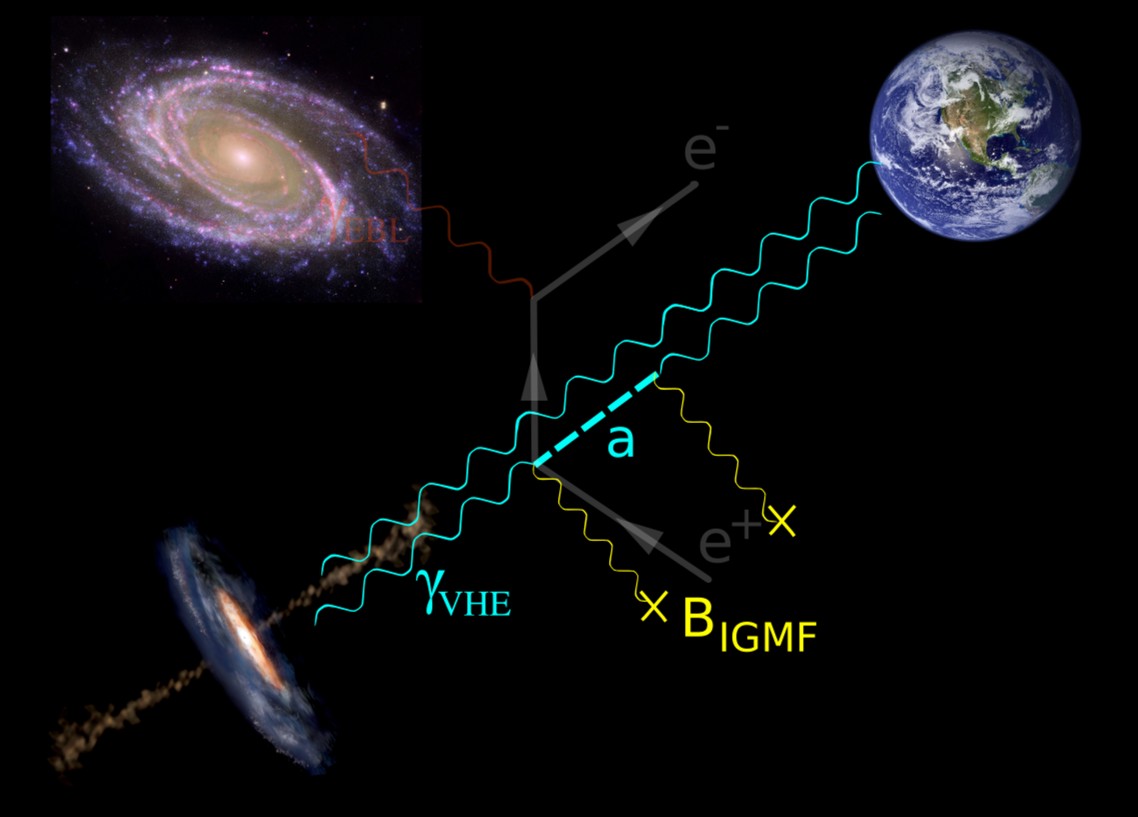 Figure from a talk by Manuel Meyer (Univ. Hamburg)
Next Generation Axion Helioscope (IAXO) at CERN
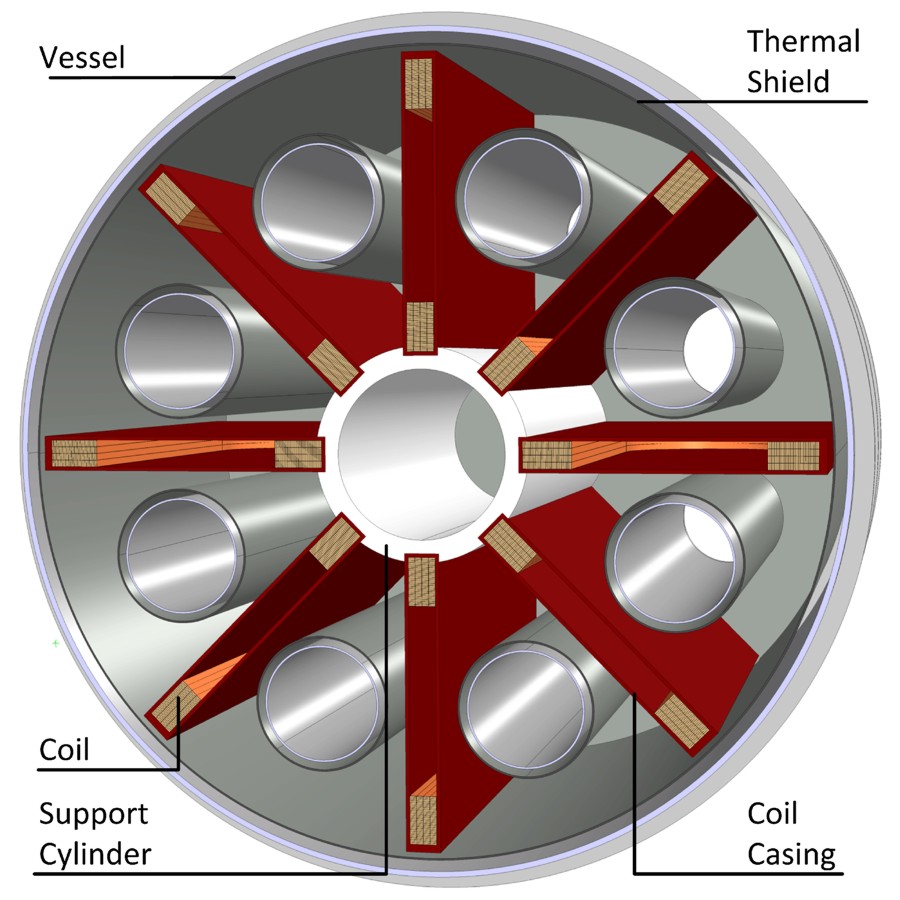 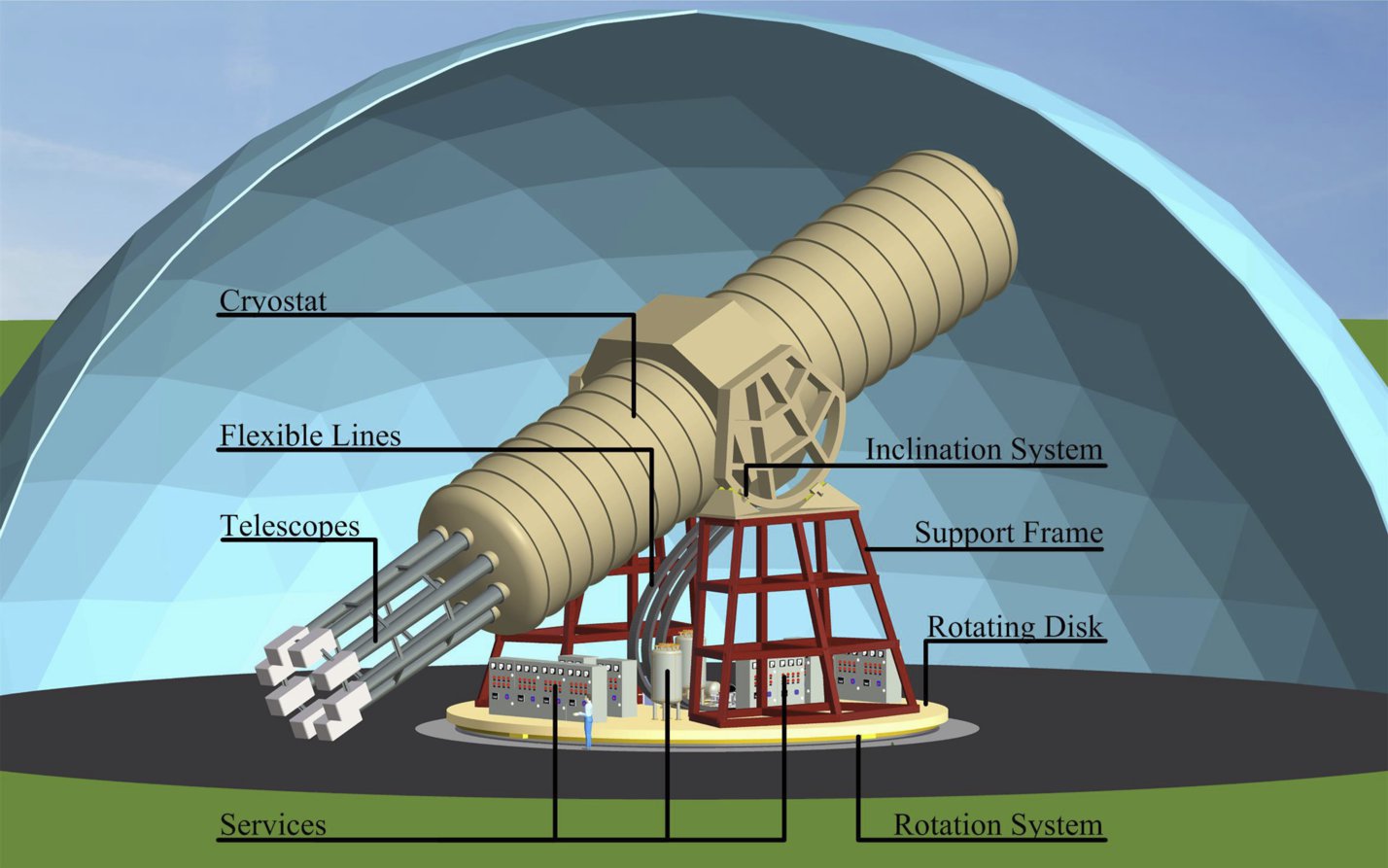 • Irastorza et al.: Towards a new generation axion helioscope, arXiv:1103.5334
• Armengaud et al.:
   Conceptual Design of the International Axion Observatory (IAXO), arXiv:1401.3233
Parameter Space for Axion-Like Particles (ALPs)
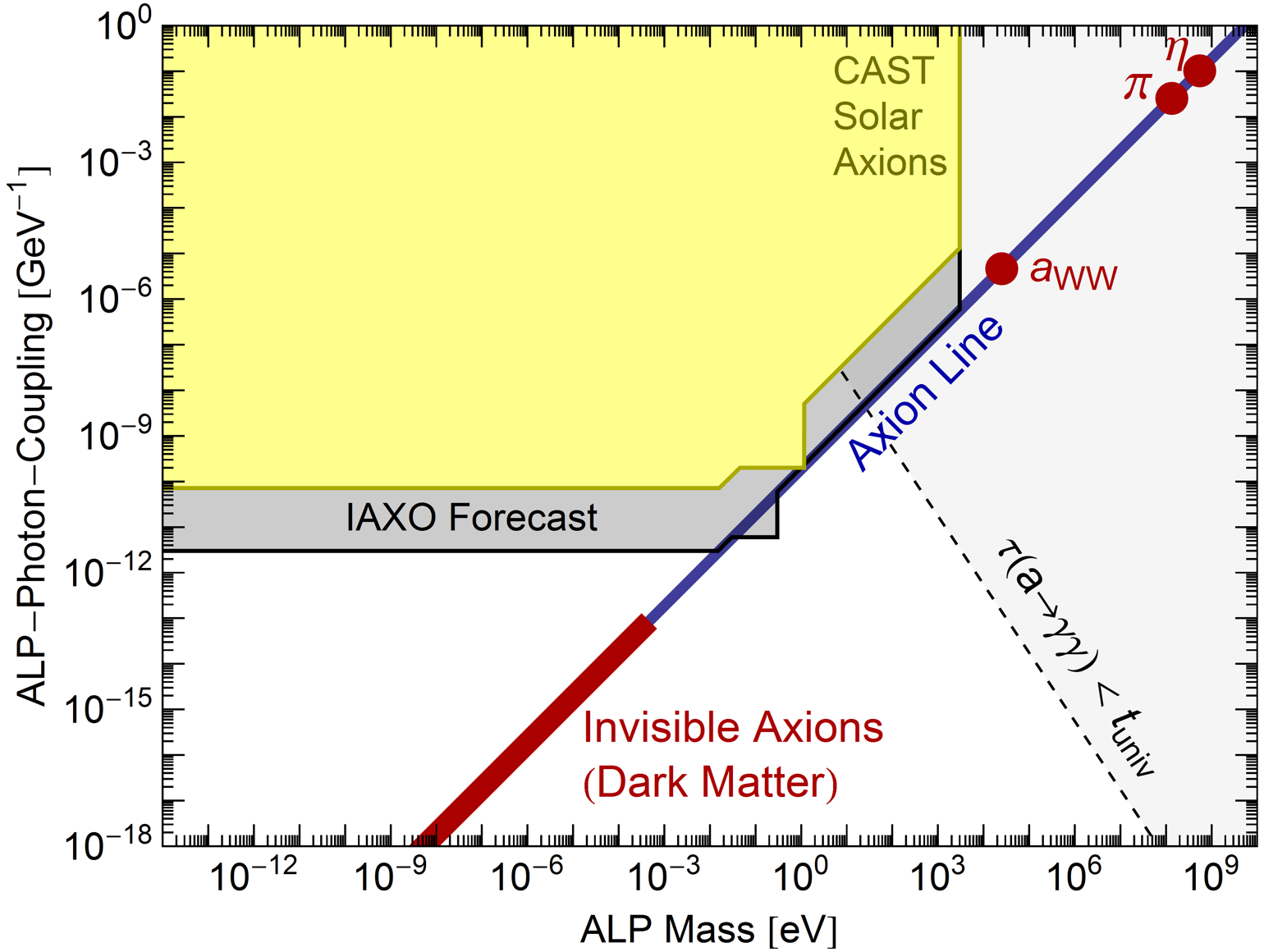 - Improvement by
  a factor of 30

- Leaping into
  uncharted territory
QCD Axion
meV frontier
Pushing generic
ALP frontier
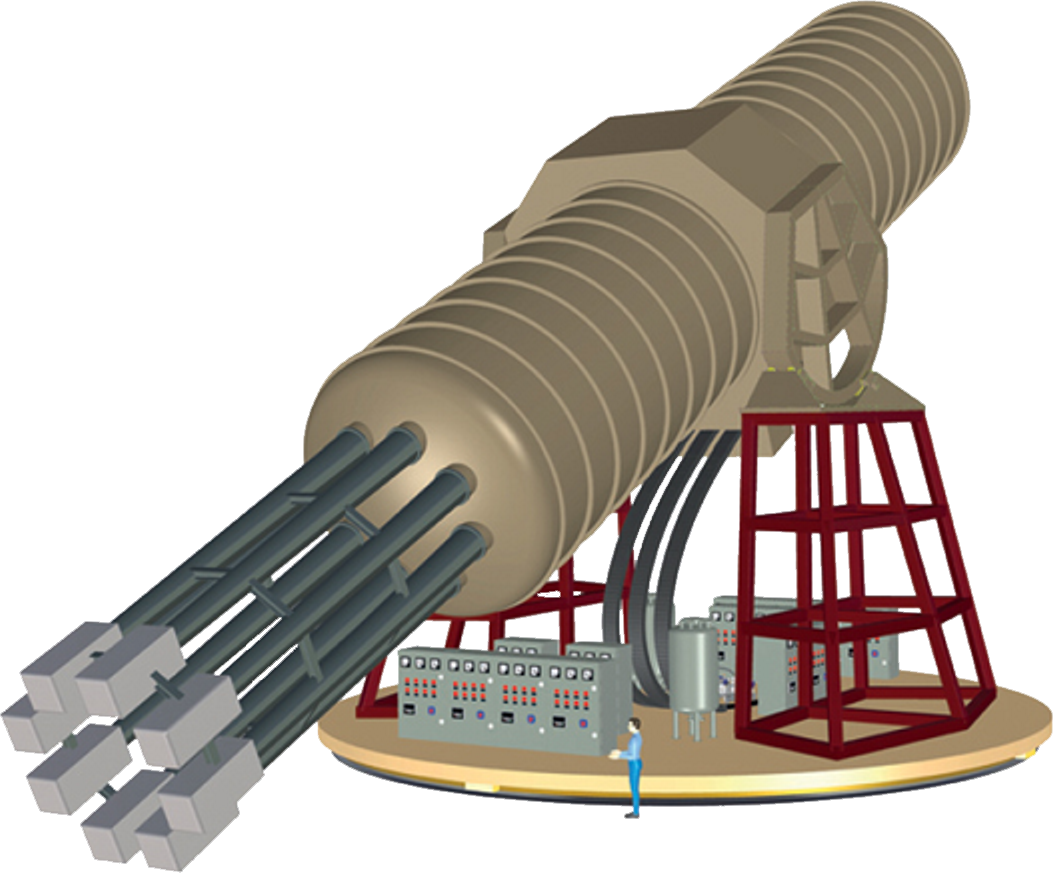 Axion and Axion-Like Particle Searches
ARIADNE
Center for Axion & Precision Physics (Daejon, Korea)
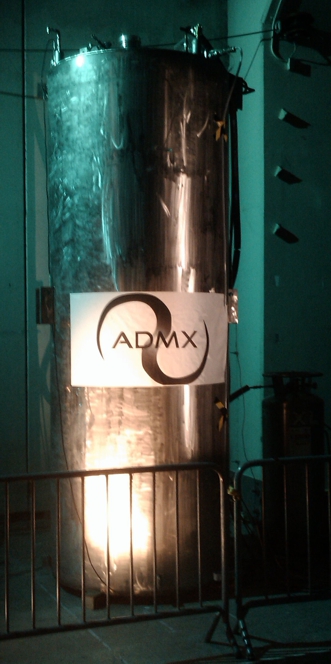 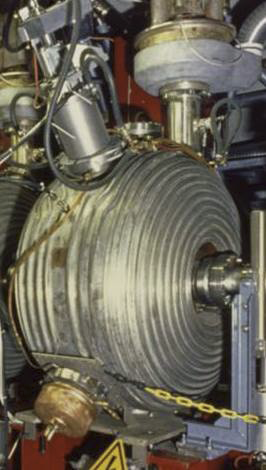 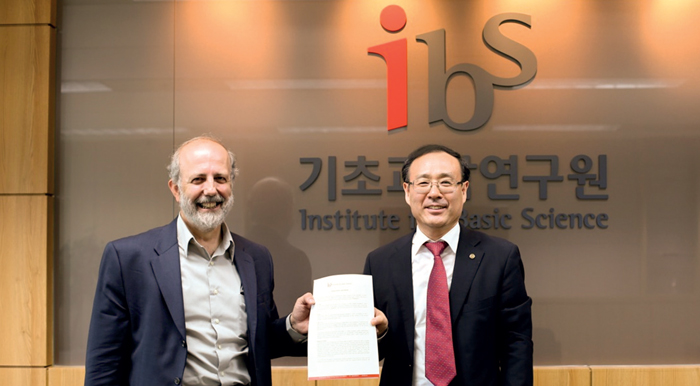 WISP
DMX
(DESY)
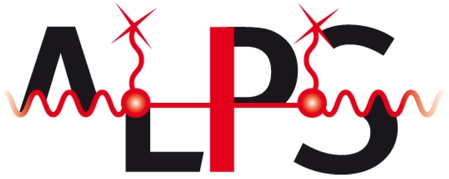 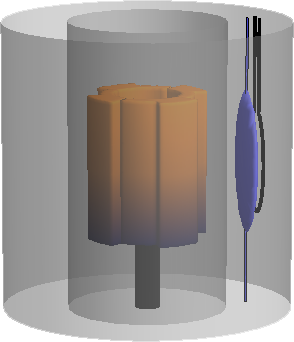 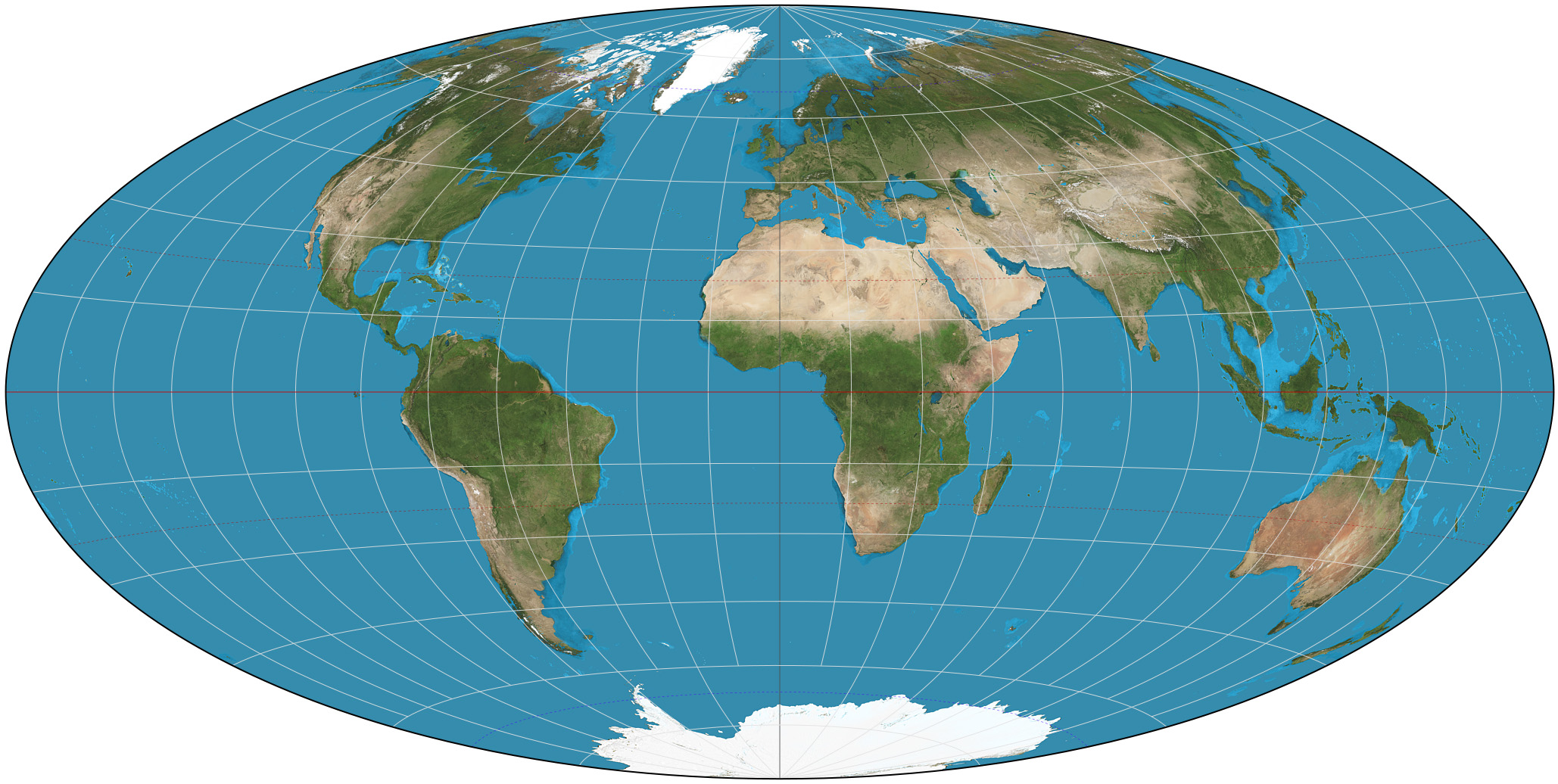 MAGIC
ADMX-HF
(Yale)
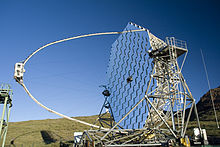 Axion Dark Matter
Experiment
(UW, Seattle)
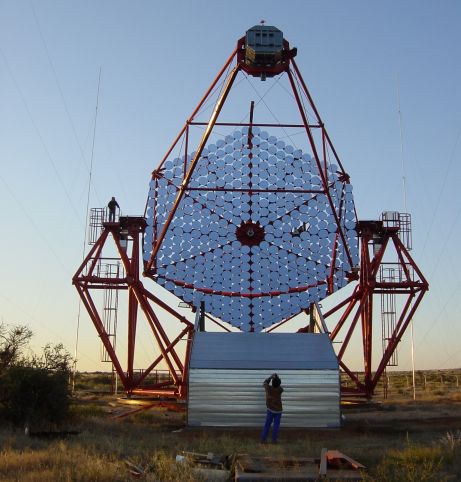 H.E.S.S.
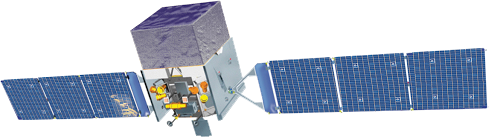 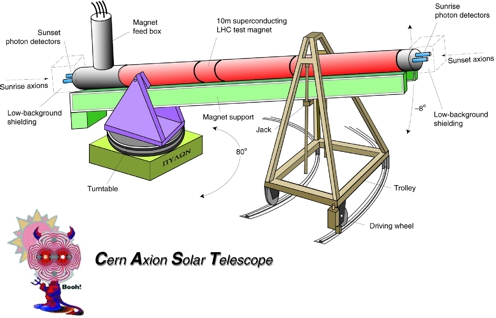 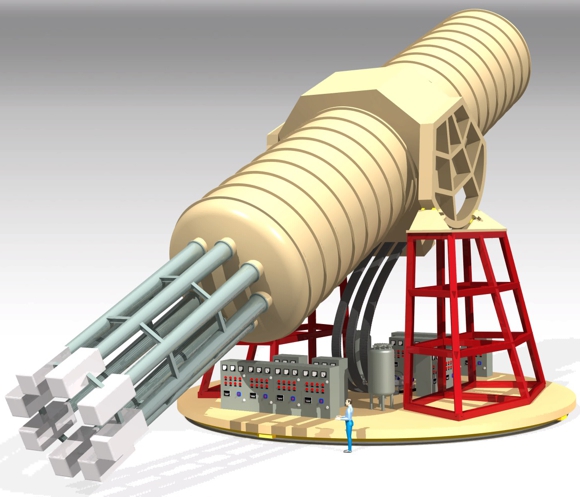 IAXO Proposal
(CERN)
CASPEr, perhaps @ HIM (Mainz)
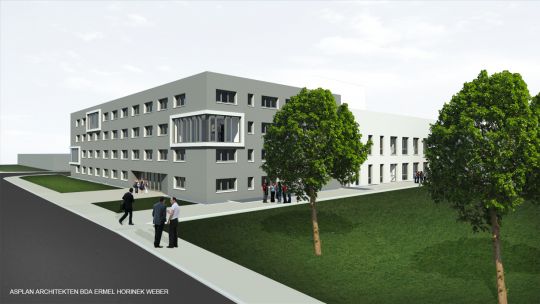 Fermi LAT
CAST @ CERN
Dow Jones Index for Axions: The Rally Continues
inSPIRE: Citation of Peccei-Quinn papers or title axion or axino